Museum Architecture: A Brief History
Michaela Giebelhausen
Companion to Museum Studies
Pevsner, 1976 (History of Building Types) – od II. světové války se neobjevily žádné nové typy staveb, „…vyjma toho, že ideál muzea jakožto památníků jako takového byl nahrazen ideálem muzea jako místa k ukazování, potěšení a studia uměleckých (historických…) prací…“
- Muzea umění jsou dle Pevsnera pro vývoj muzejní architektury stěžejní
Problematika muzejní architektury osciluje mezi chápáním muzea jako památky a jako nástroje (monument x instrument)…v architektuře nadále soutěží funkční a estetické pojetí (container x content)

V poslední čtvrtině 20. století se architektura rozvíjí do mnoha stylů a stává se atraktivní pro urbanisty a tzv. „star“ architekty, vzniká množství literatury
Čtyři okruhy:
Rozvoj muzejních budov jako nezávislých stavebních typů se symbolickým a architektonickým významem
Muzeum jako památka
Muzeum jako nástroj
Muzejní boom v poslední čtvrtině 20. století
Zrod muzea
Během antiky sbírky uchovávány v chrámech, svatyních nebo v domech panovníků
Sbírky sloužili jak náboženských účelům, tak k vyjádření bohatosti a síly panovníka, města, státu
V renesanci bylo na toto navázáno – studiola, kabinety kuriozit a galerie
Sbírky byly důležité a prominentní a jsou umísťovány v italských pallazi a francouzských chateaux
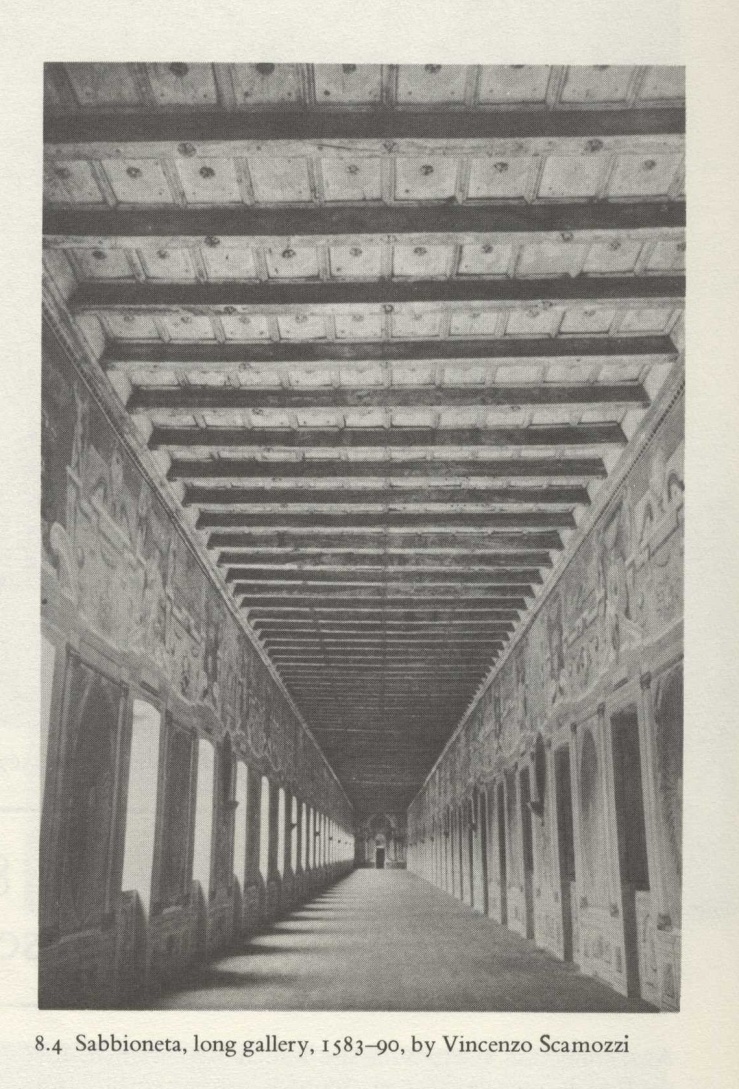 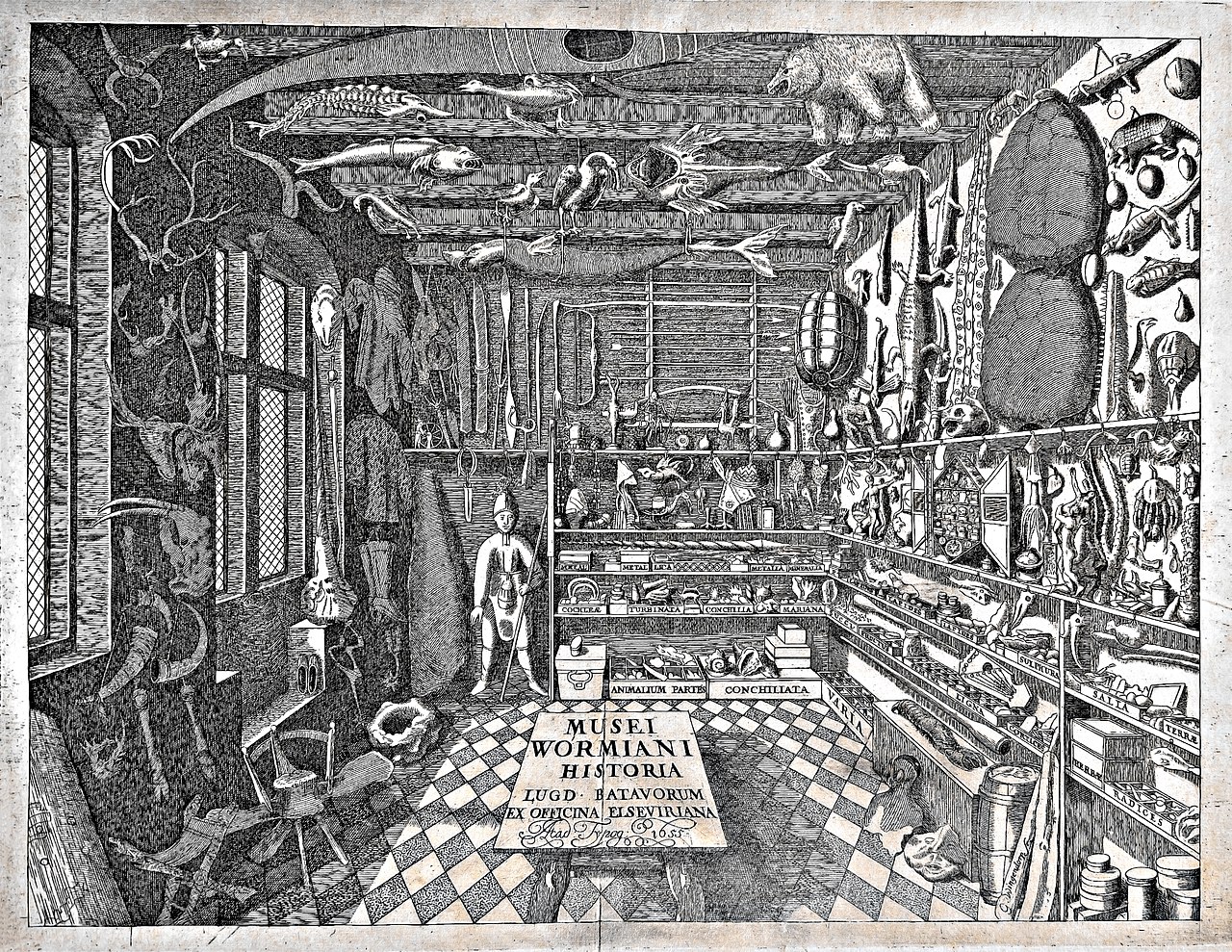 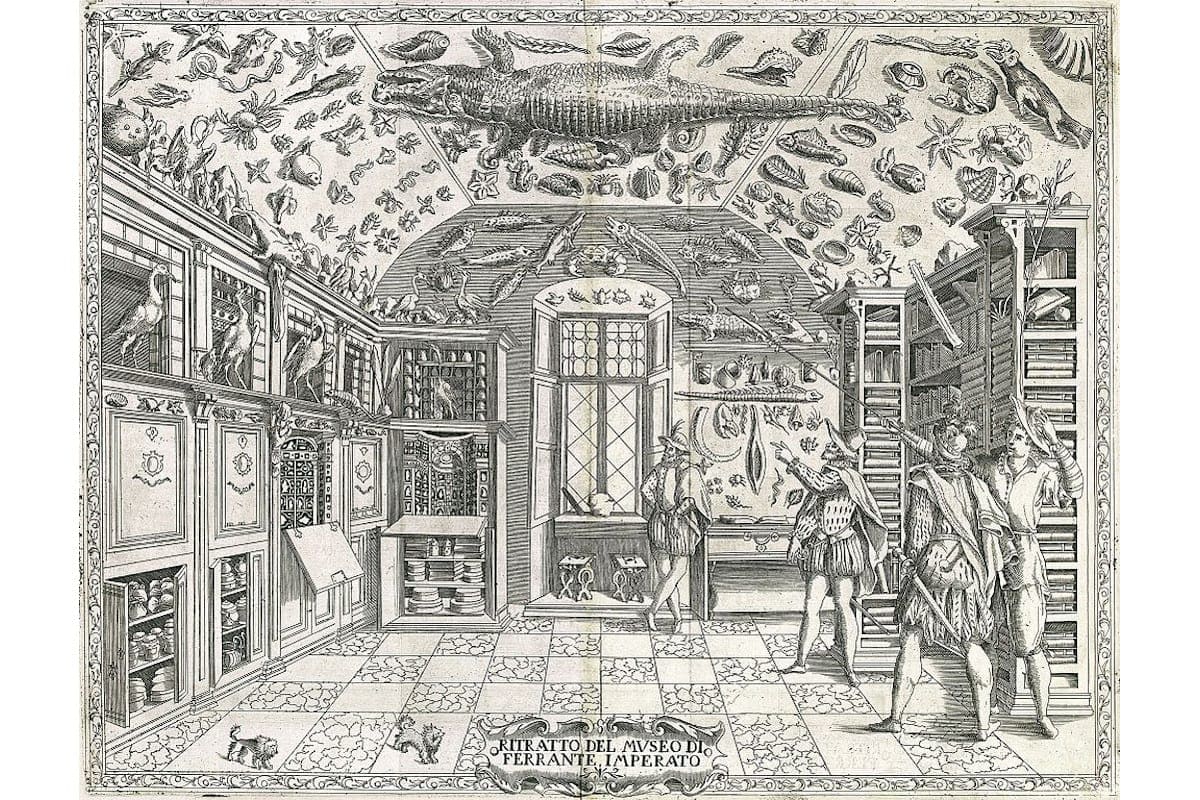 Během 18. století se královské sbírky otevírají veřejnosti – v roce 1750 je představen výběr z francouzských královských sbírek na výstavě v Palais de Luxembourg v Paříži
V roce 1779 byly v Belvederu ve Vídni vystaveny habsburské sbírky
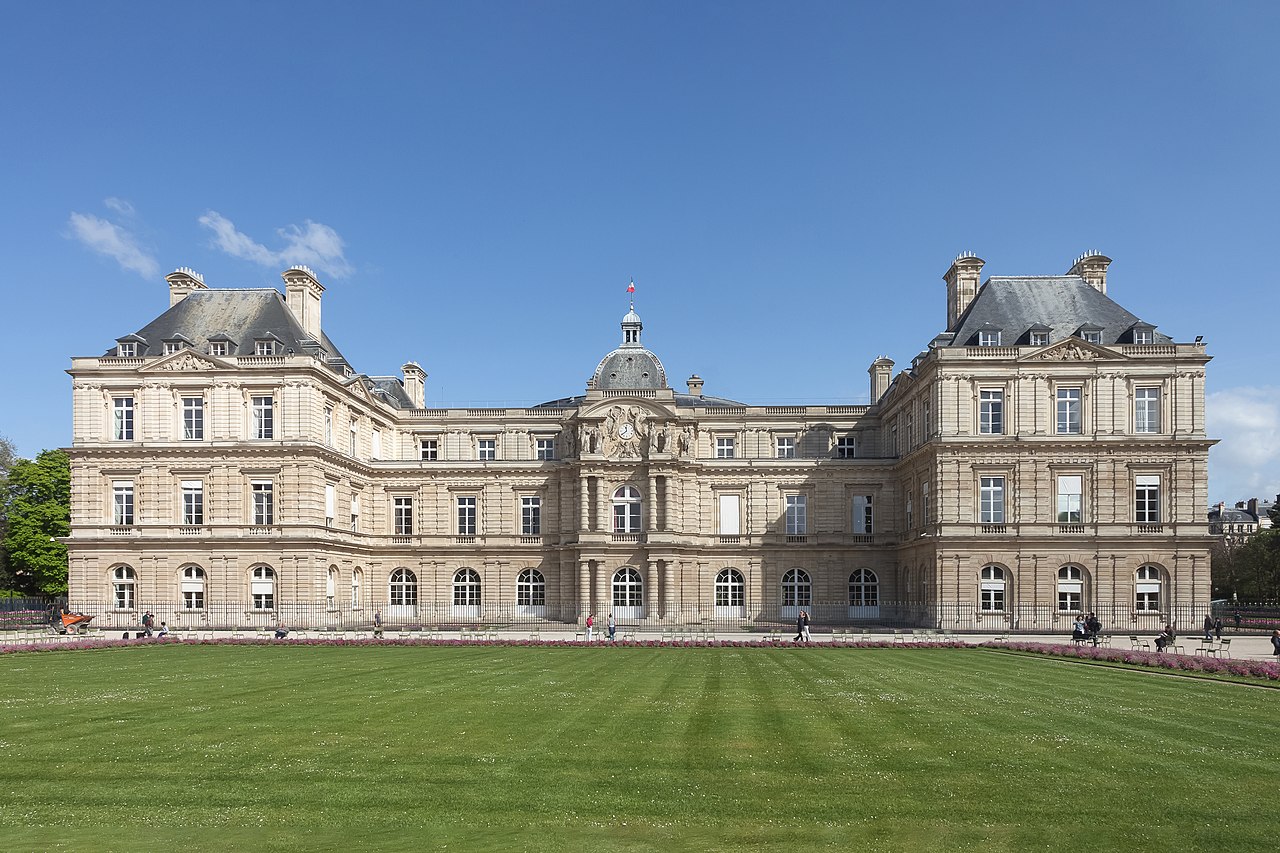 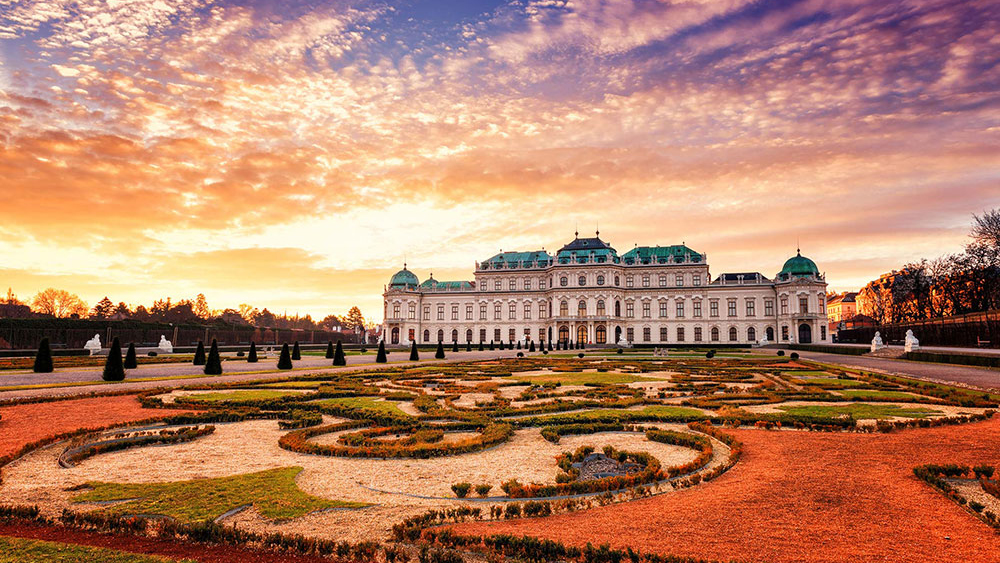 Jednou z prvních muzejních budov bylo Museum Fridericanium (1769-77) v Kasselu, postaveno bylo účelově
Stejně tak i Prado (1784-1811) v Madridu 
Jinak sbírky stále uloženy v palácích, vstup obnášel přísný dress code, návštěva byla pociťována spíše jako privilegium než občanské právo
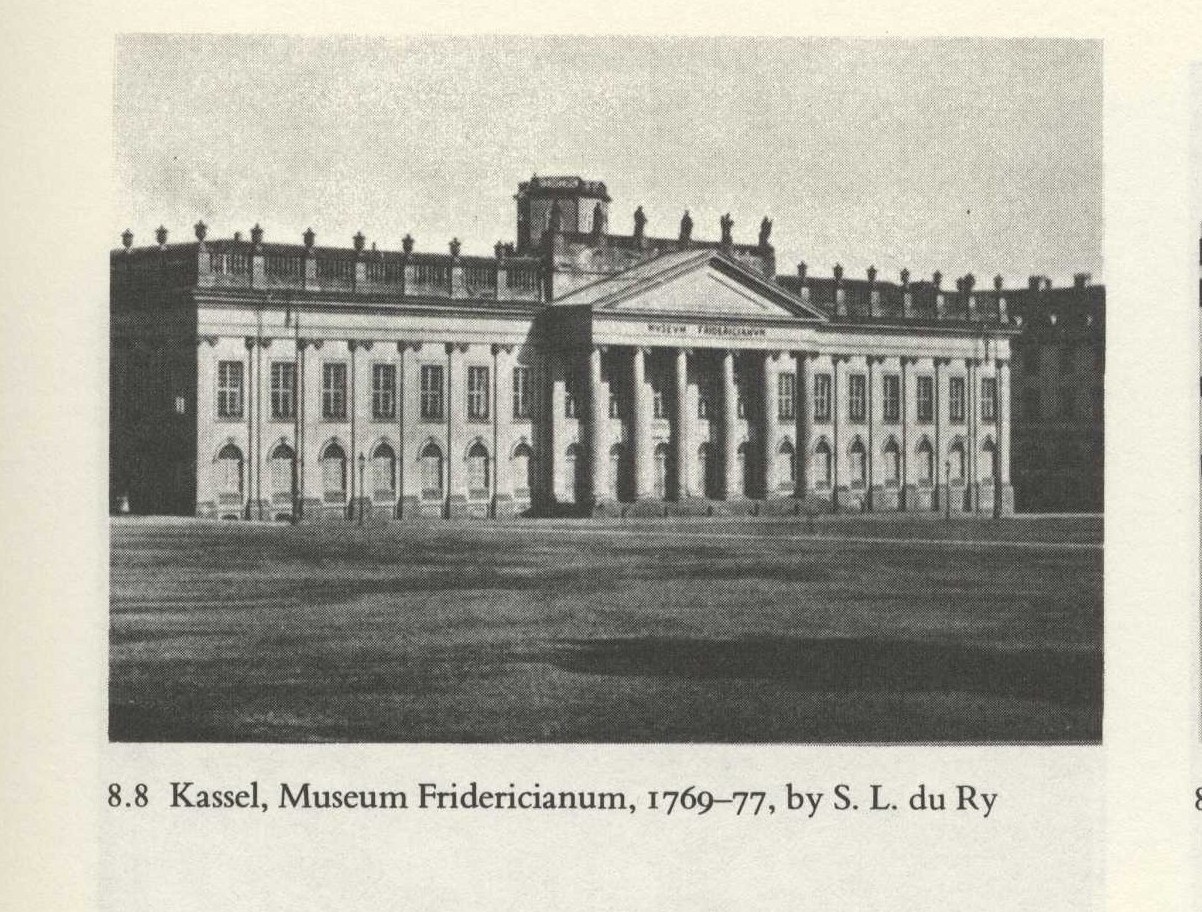 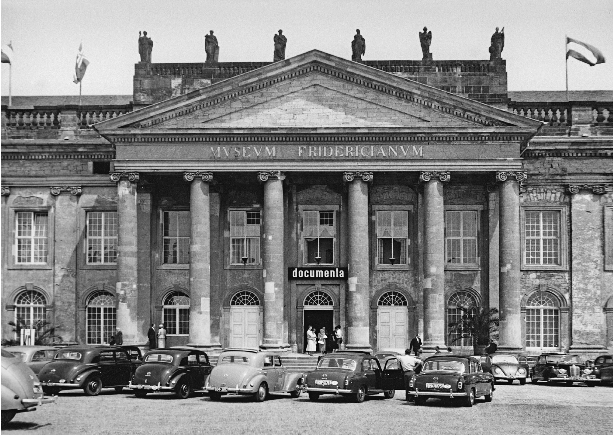 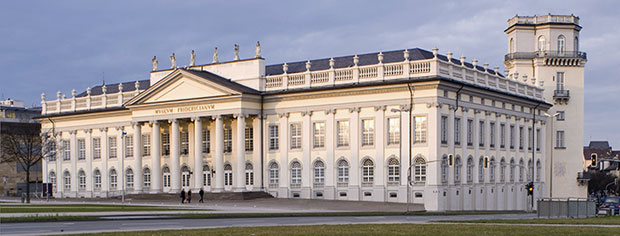 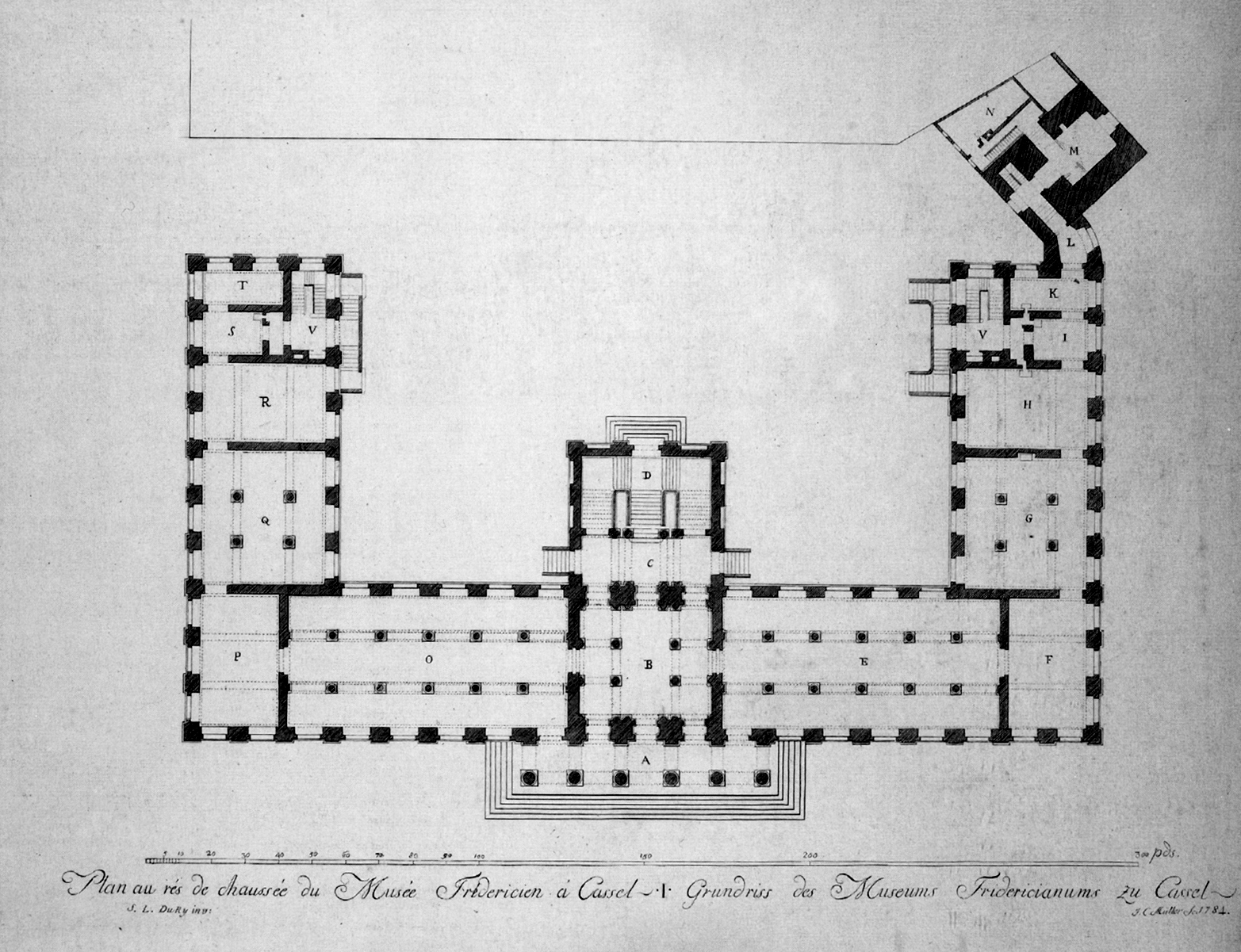 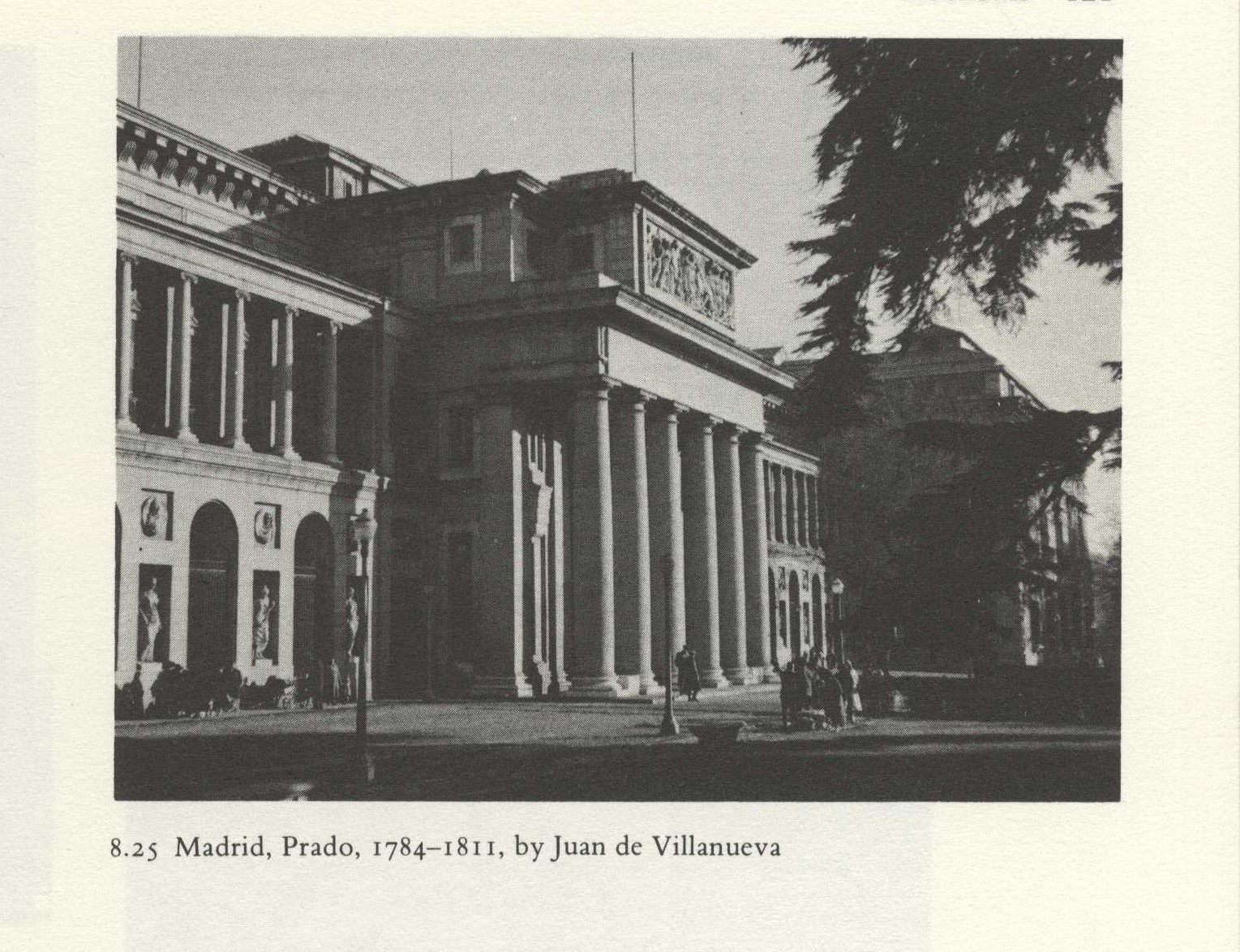 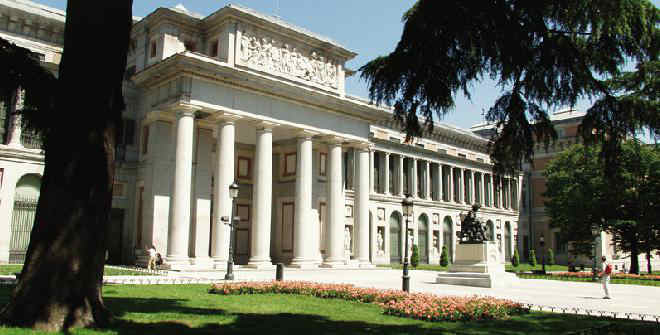 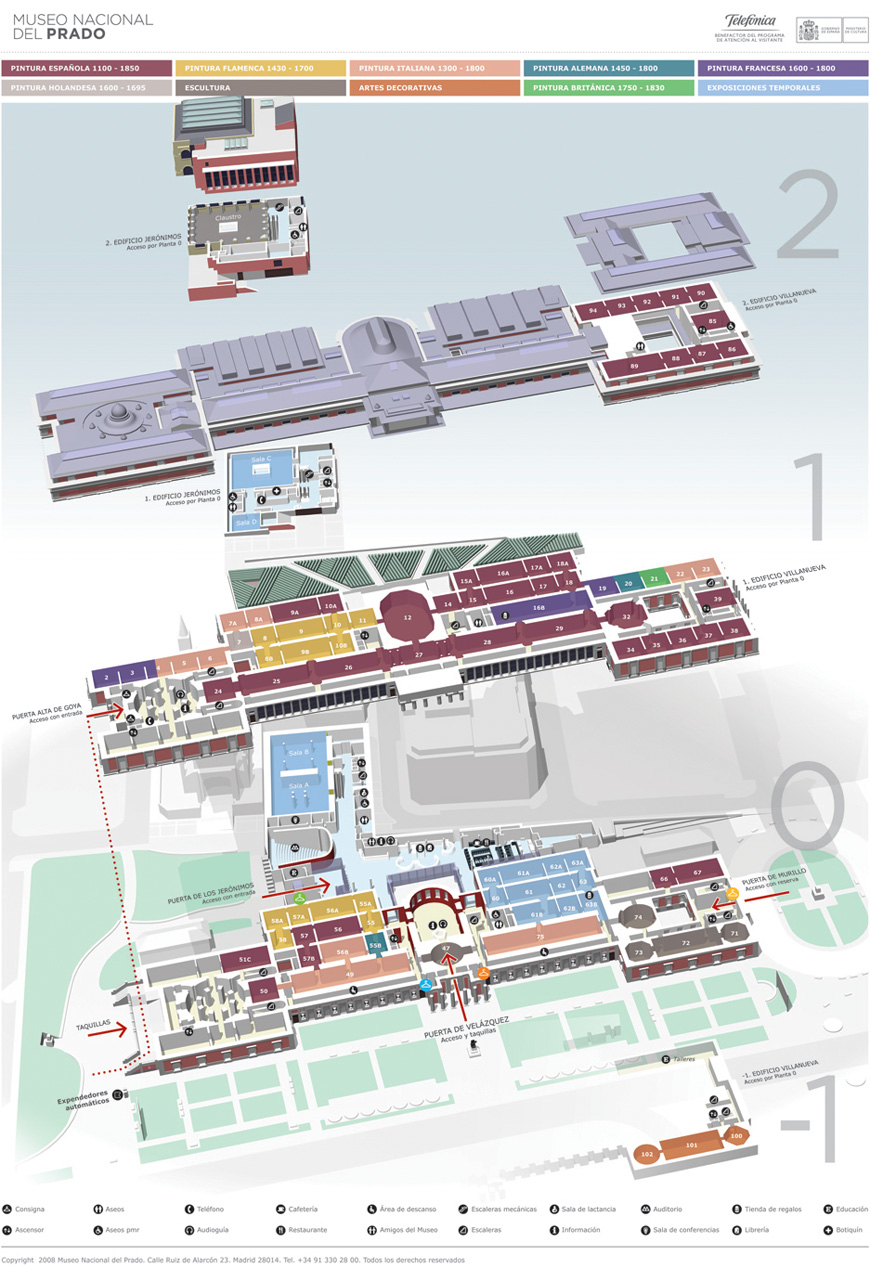 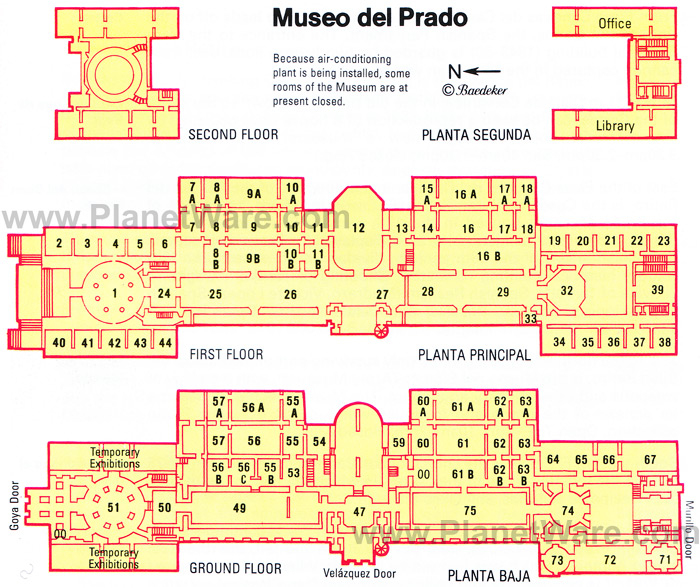 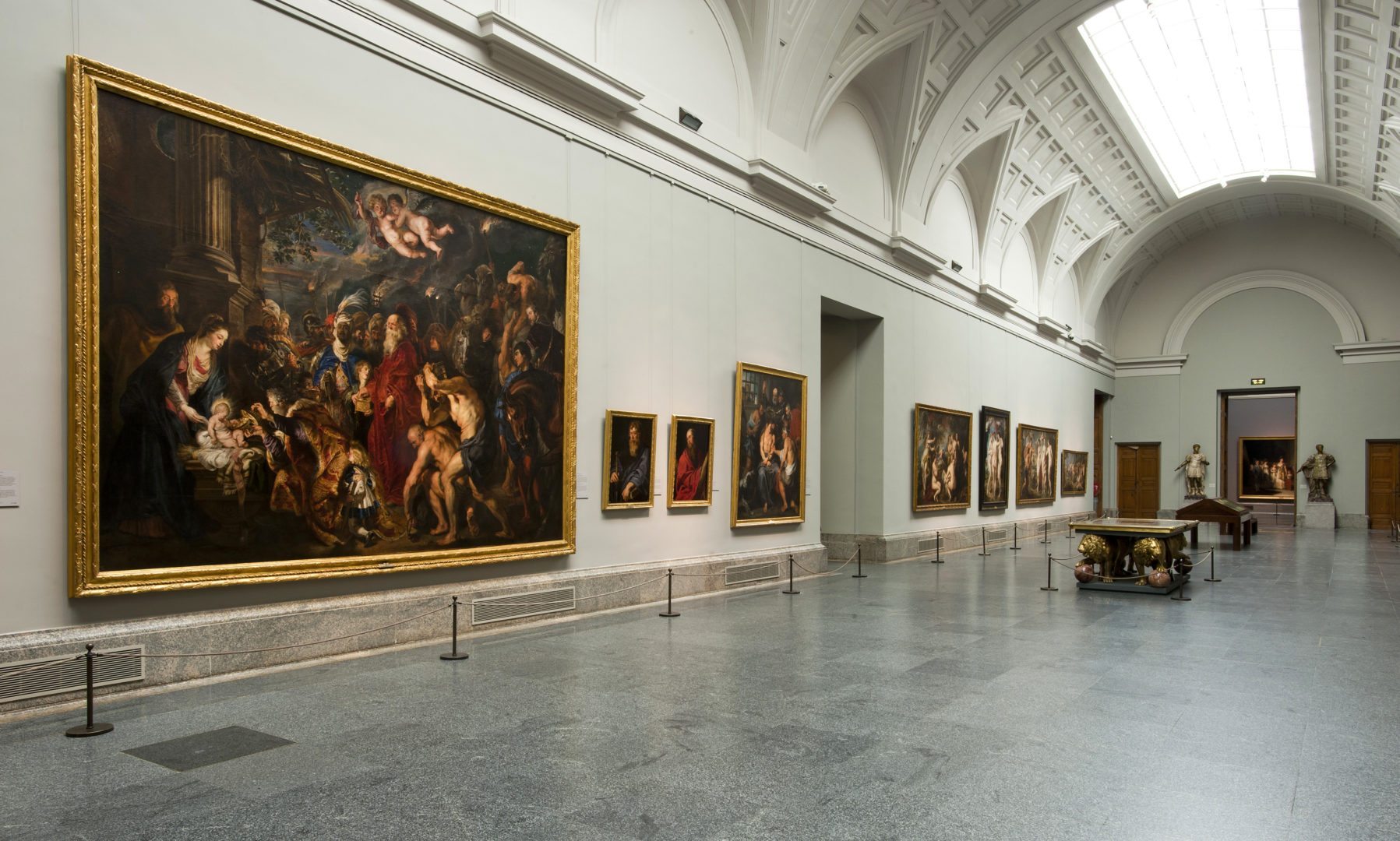 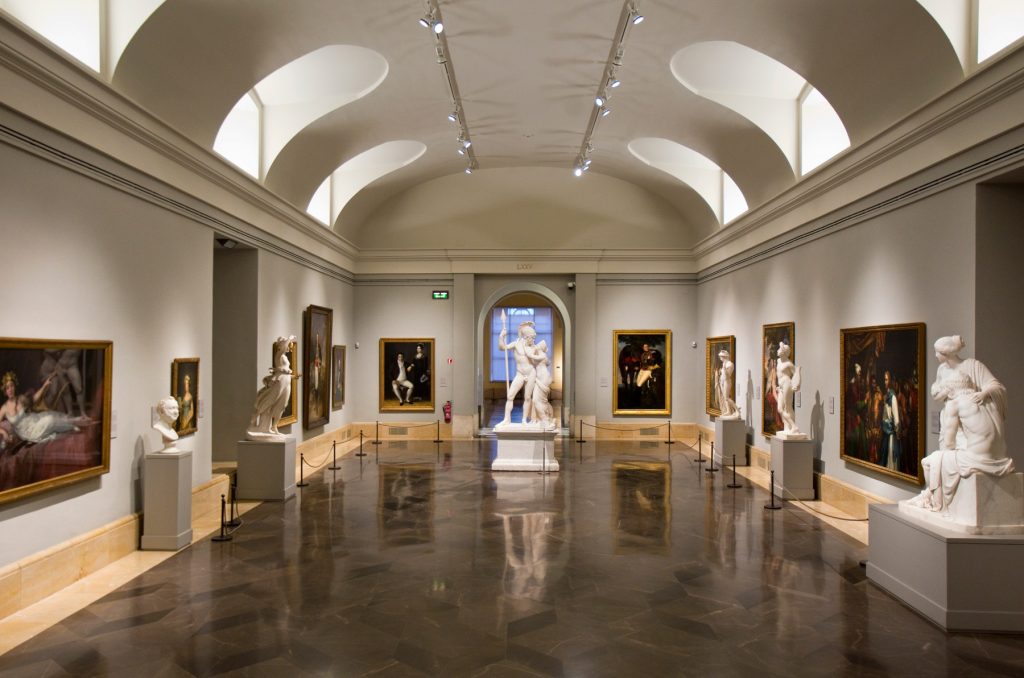 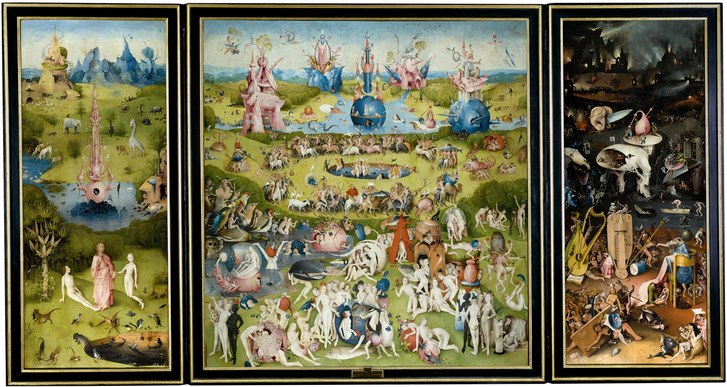 Velký vliv mělo vystavení papežských sbírek ve Vatikánu – Museo Pio Clementino (1773-1780)
Bylo přístavbou vatikánského paláce, galerie byly postaveny na tradičním modelu vystavování soch – římských (antických) lázní
--- objevují se zde dva zásadní prvky, které ovlivňují muzejní architekturu po celé Evropě
Grand staircase a domed rotunda
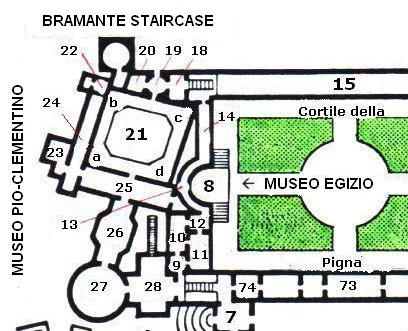 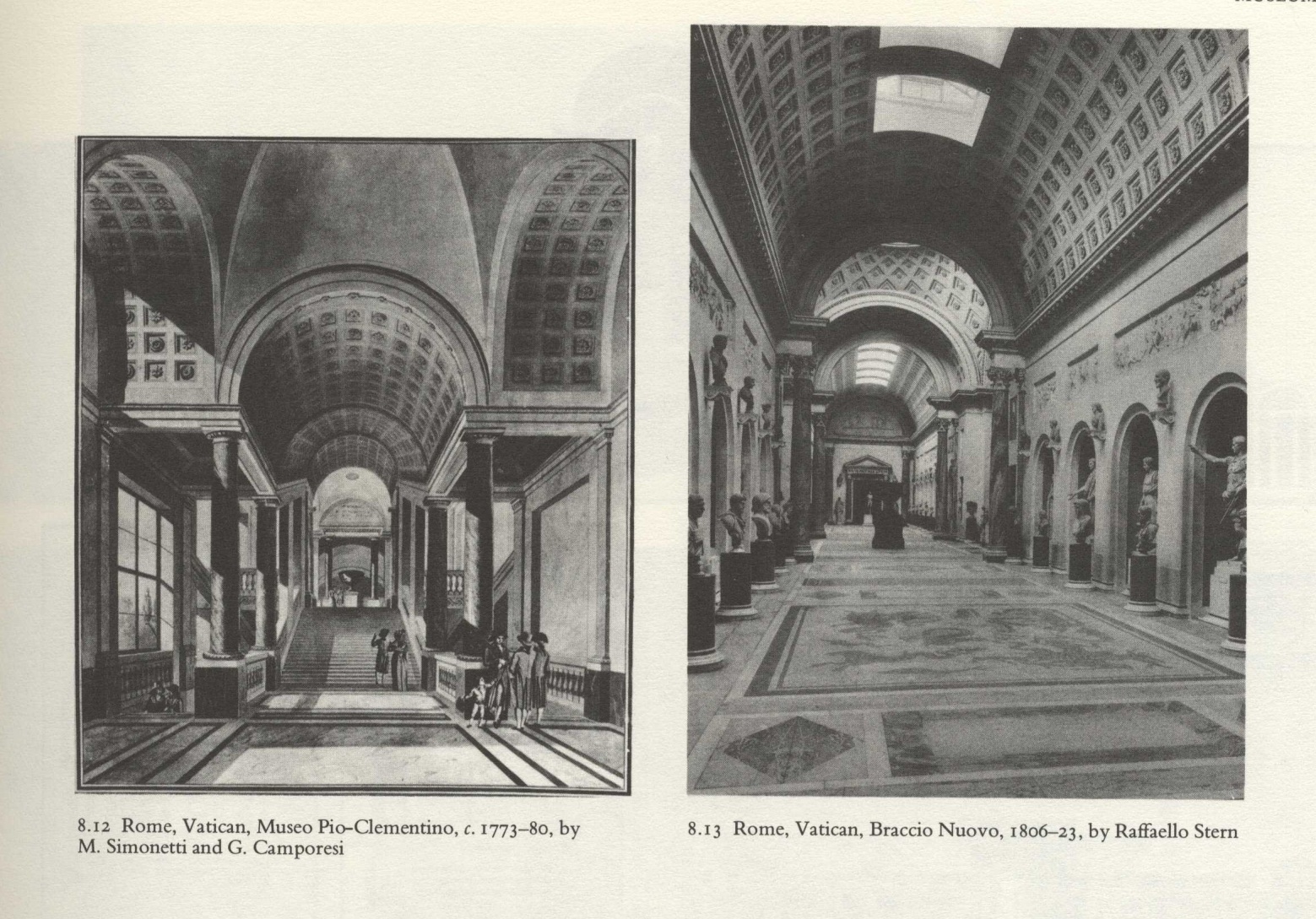 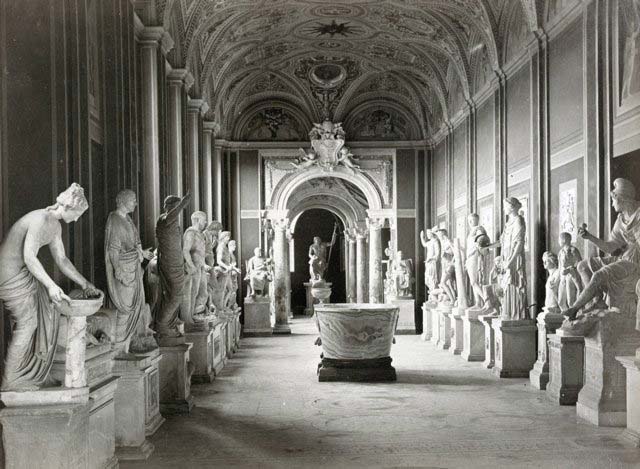 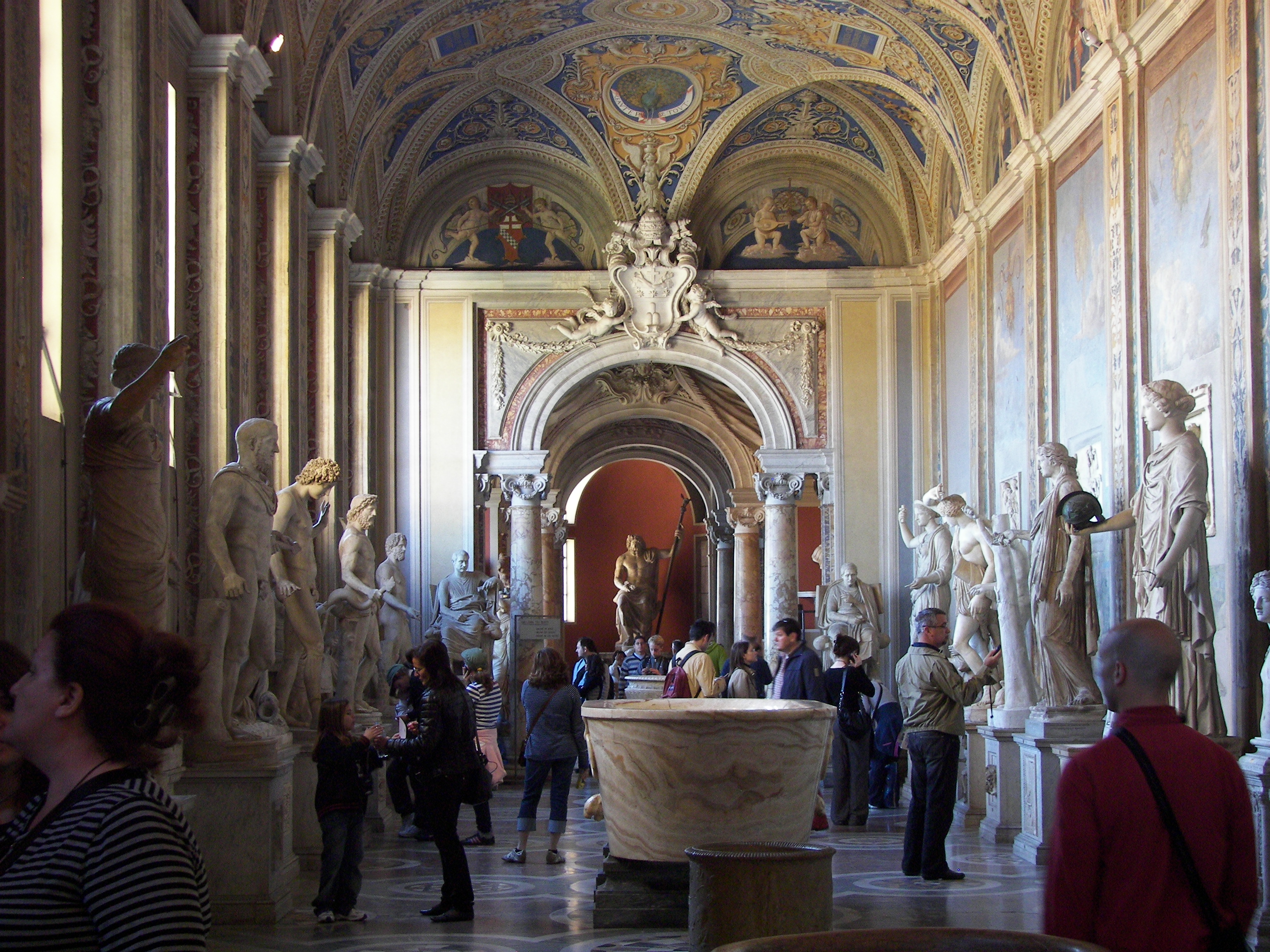 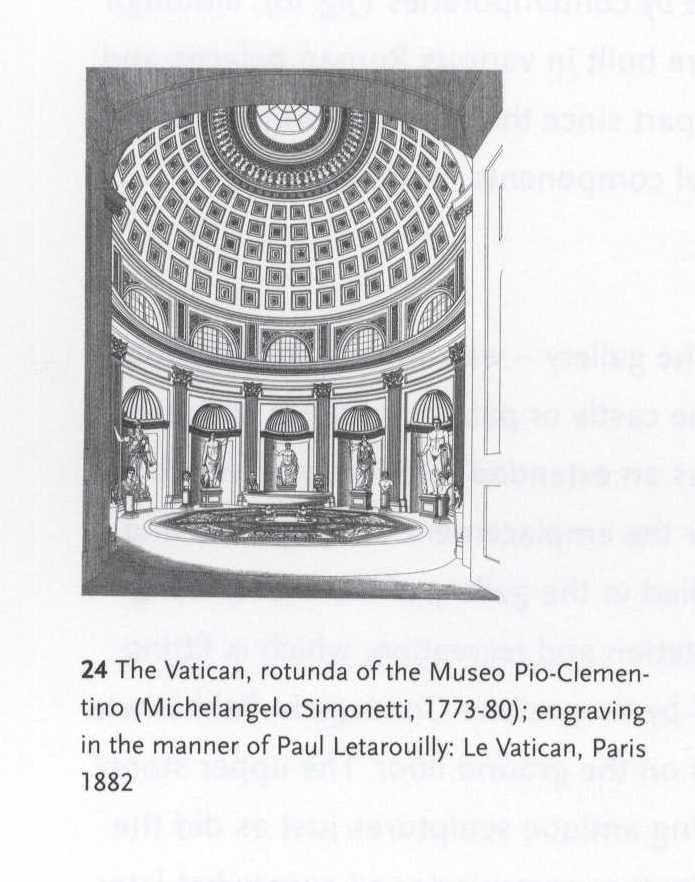 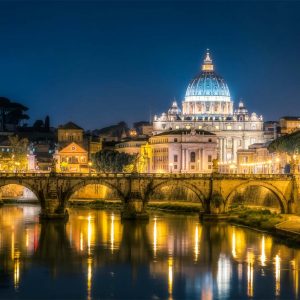 Louvre (otevřen 1793) – sbírky jako tradiční výraz privilegií byly přeměněny na majetek mladé francouzské republiky --- sbírky národním pokladem…“civilising ritual“
Muzeum sloužilo i jako studijní sbírka pro umělce
„…Museé Francais nepřispělo významně k historii muzejní architektury (stavba je původně palácem), ale signalizovalo politický potenciál muzea jakožto nástroje vlády…“
Stalo se výkladní skříní válečných trofejí a úspěchů…v roce 1804 bylo přejmenováno na Museé Napoleon a stalo se největší muzeem s největší sbírkou umění
--- po roce 1815 po kongresu ve Vídni proběhly repatriace děl, což mj. přispělo k muzejnímu boomu v Evropě…v nových institucích však již přežil francouzský přístup – sbírky začaly být pociťovány jako národní a veřejnosti přistupné
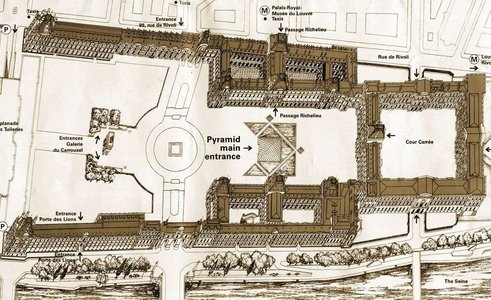 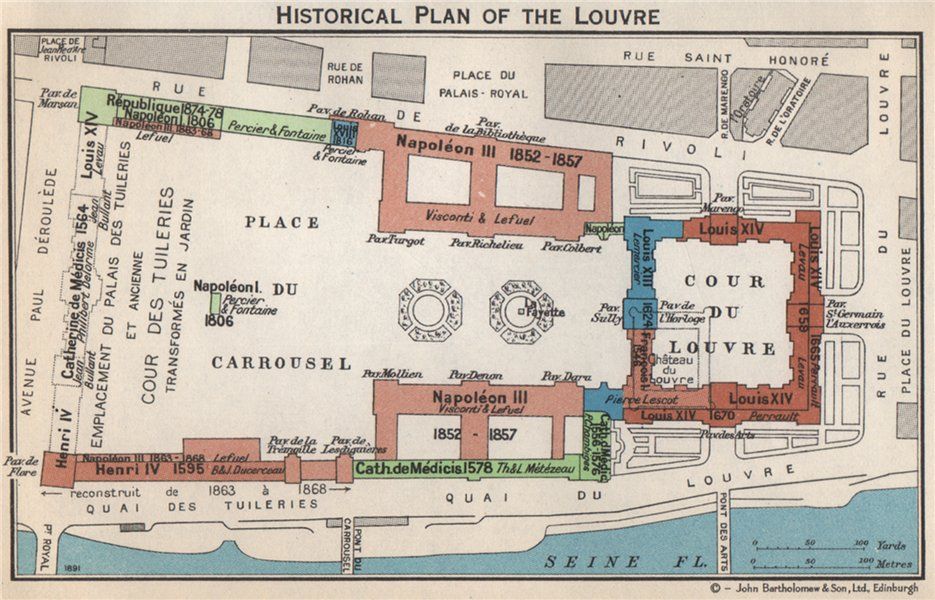 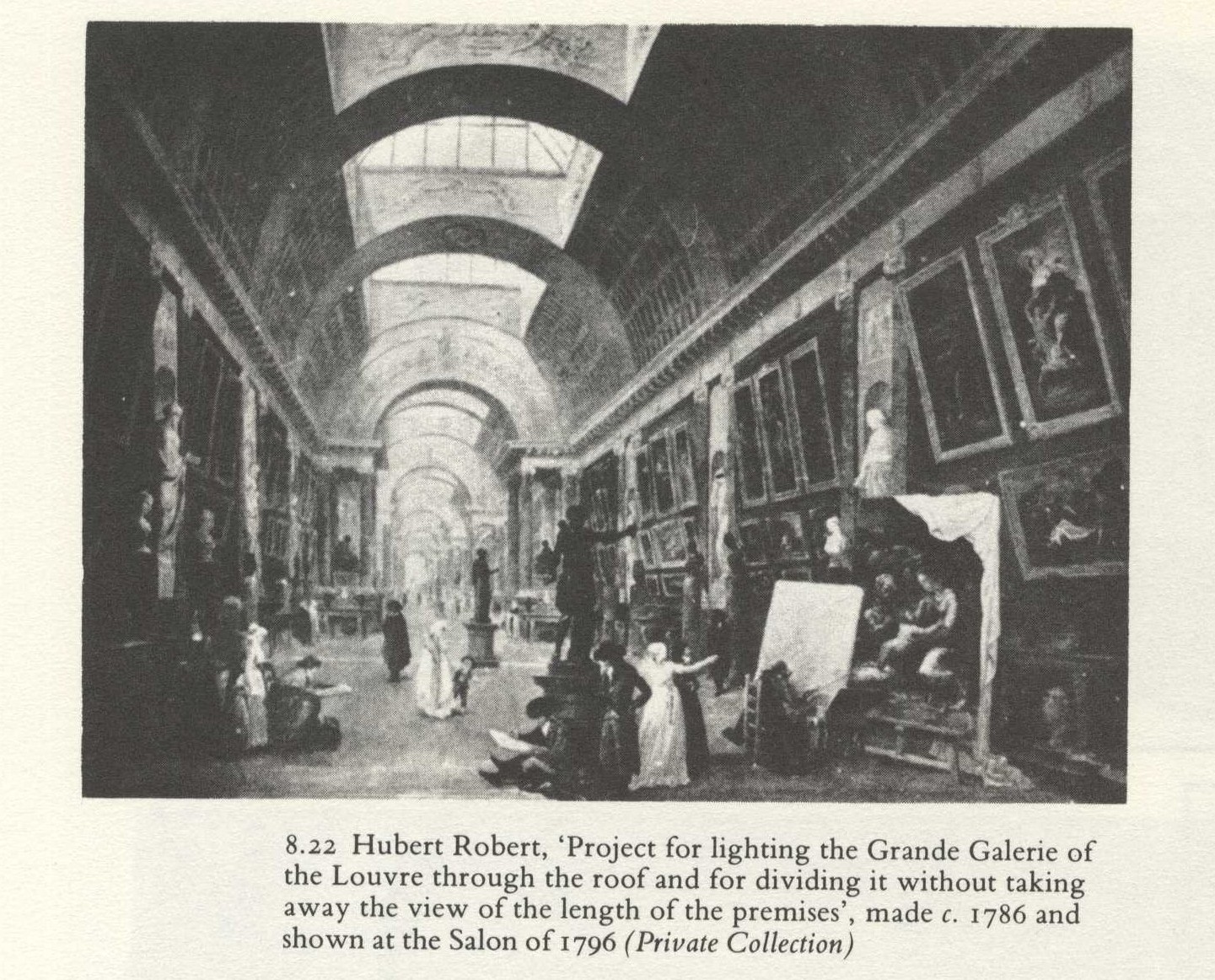 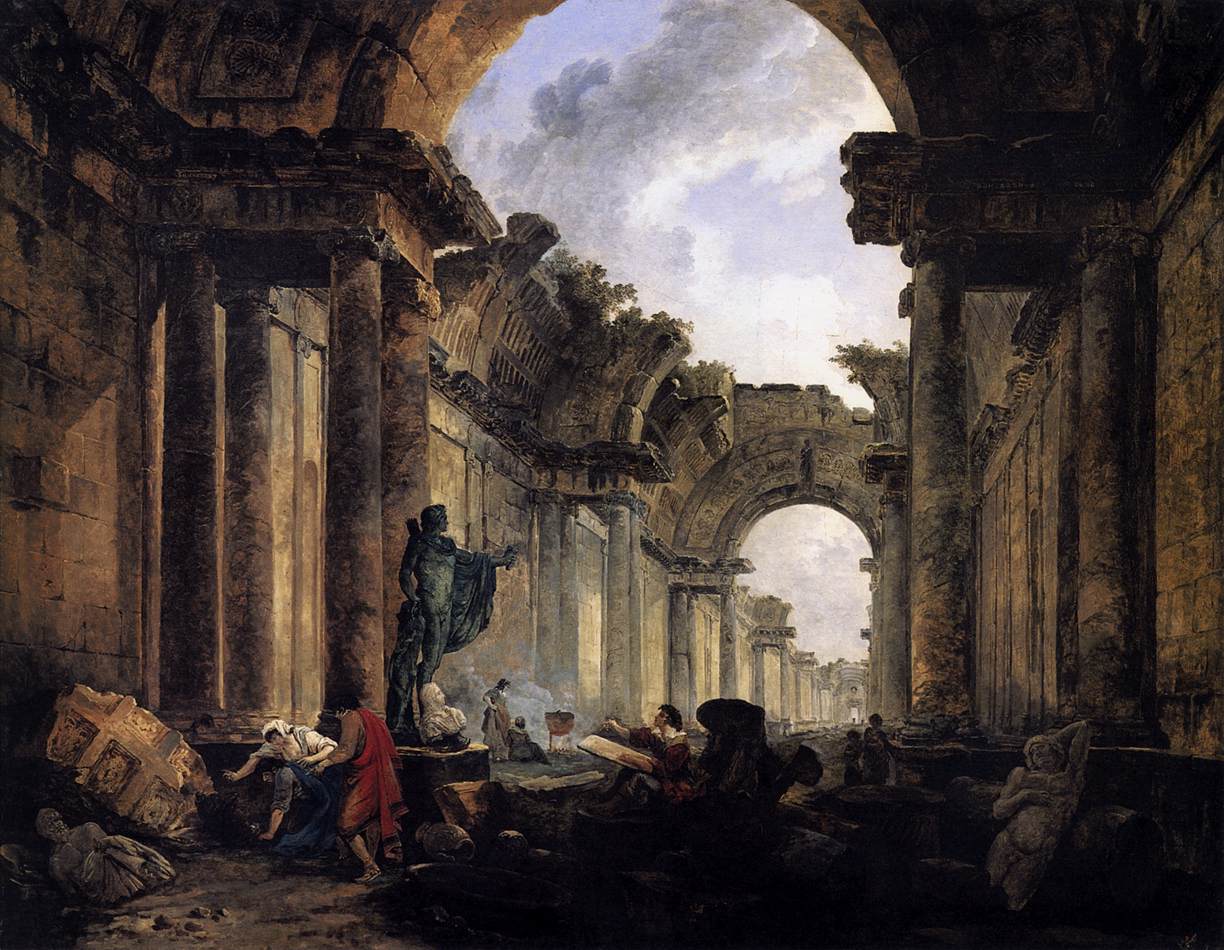 Spolu s otevíráním se muzeí veřejnosti se projektování muzejních budov stalo také předmětem soutěží na uměleckých akademiích
Jean-Nicolaus-Louis Durand (Precis de lecons, 1802-05)…vypracováno na základě jeho výuky na pařížské polytechnice…přináší několik náhledů nových i starých muzejních budov
J.-N.-L. Durand
Design předpokládá čtyři křídla, sestavená do čtverce, do něhož lze vepsat „Greek cross“ a centrální rotundu

Každé z křídel má zvláštní vstup, který je zvýrazněn portikem se 46 sloupy
- Durand v budově předpokládal malířská a sochařská díla, byla i prostorem pro dočasné výstavy
V budově měla též být umístěny prostory pro umělce (artist´s studios) --- chápal praktikující umělce jako jednu z hlavních cílových skupin (podobně jako tomu bylo u Museé Francais)

Durand koncipoval svým návrhem rámec pro stavbu velké šíře muzeí v Evropě
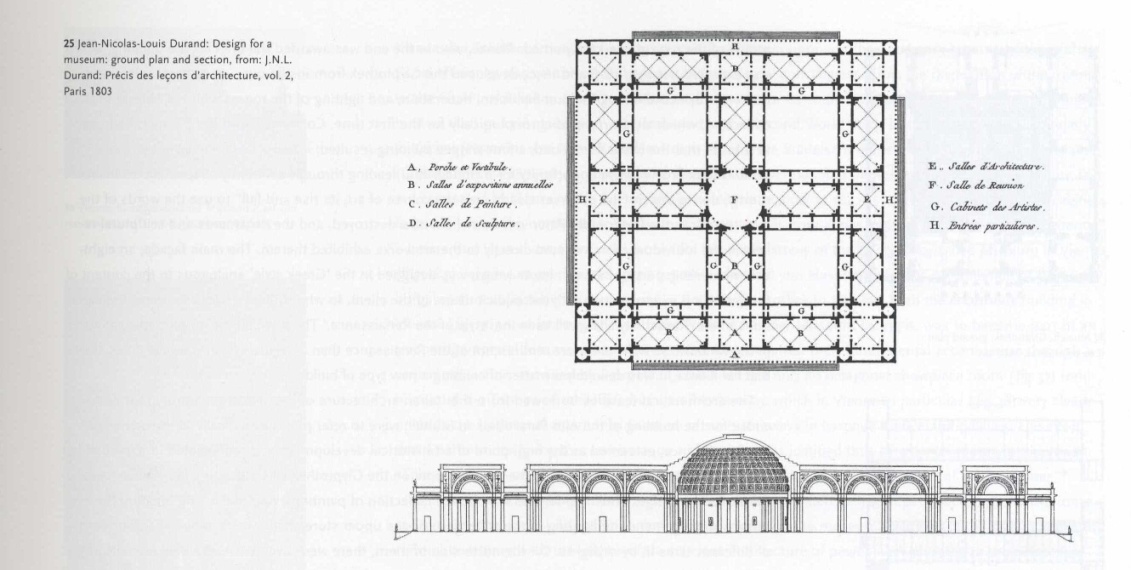 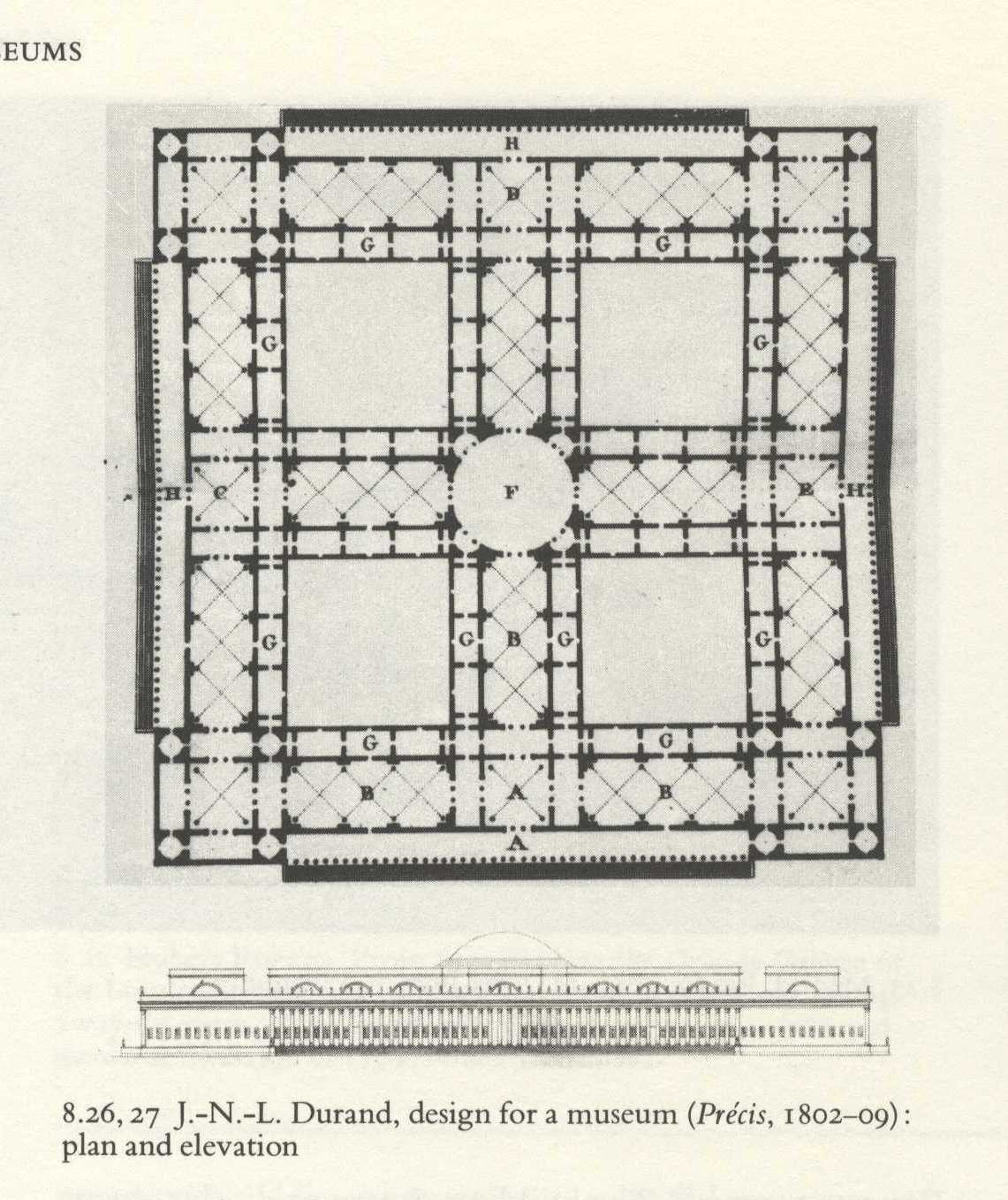 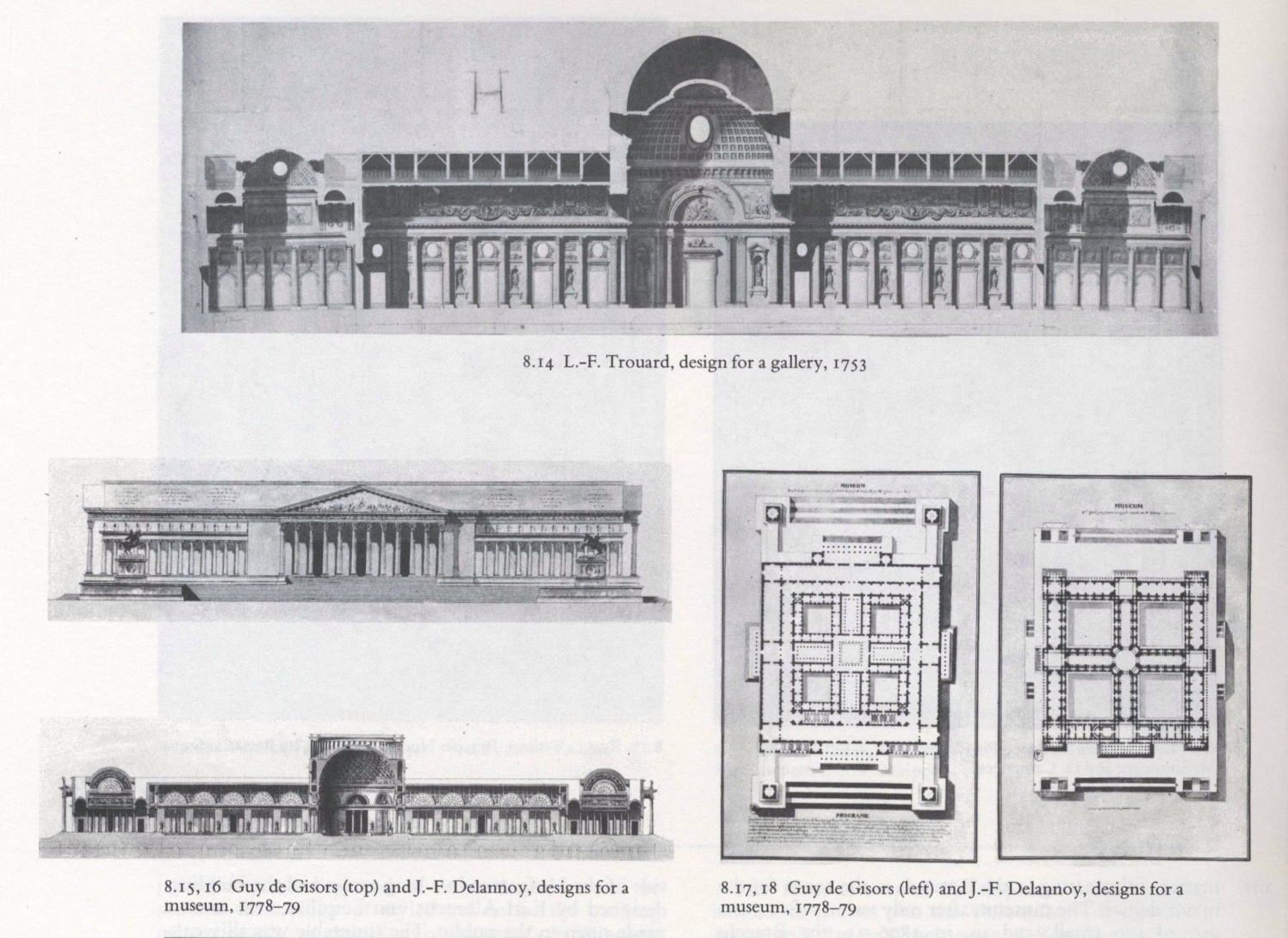 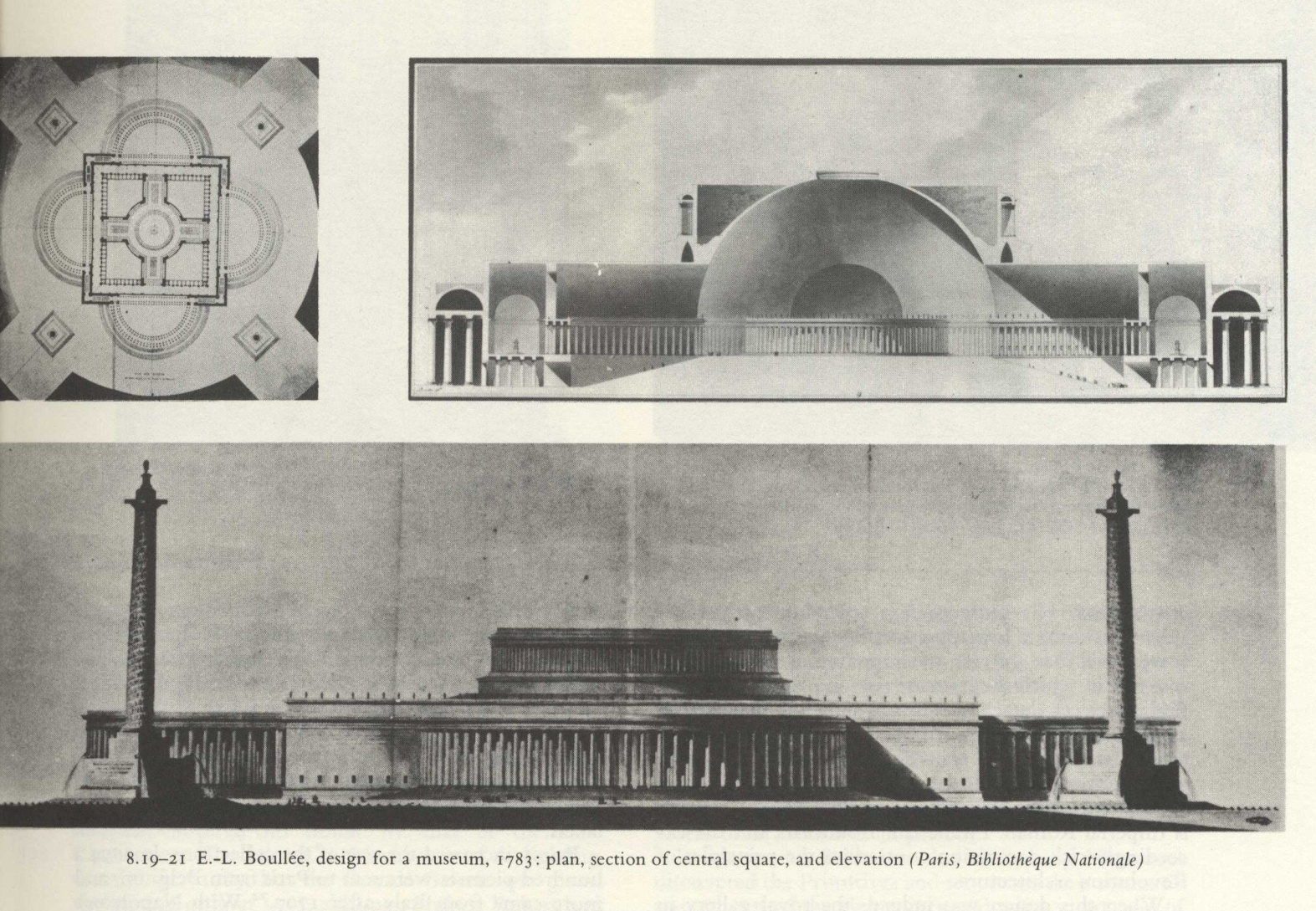 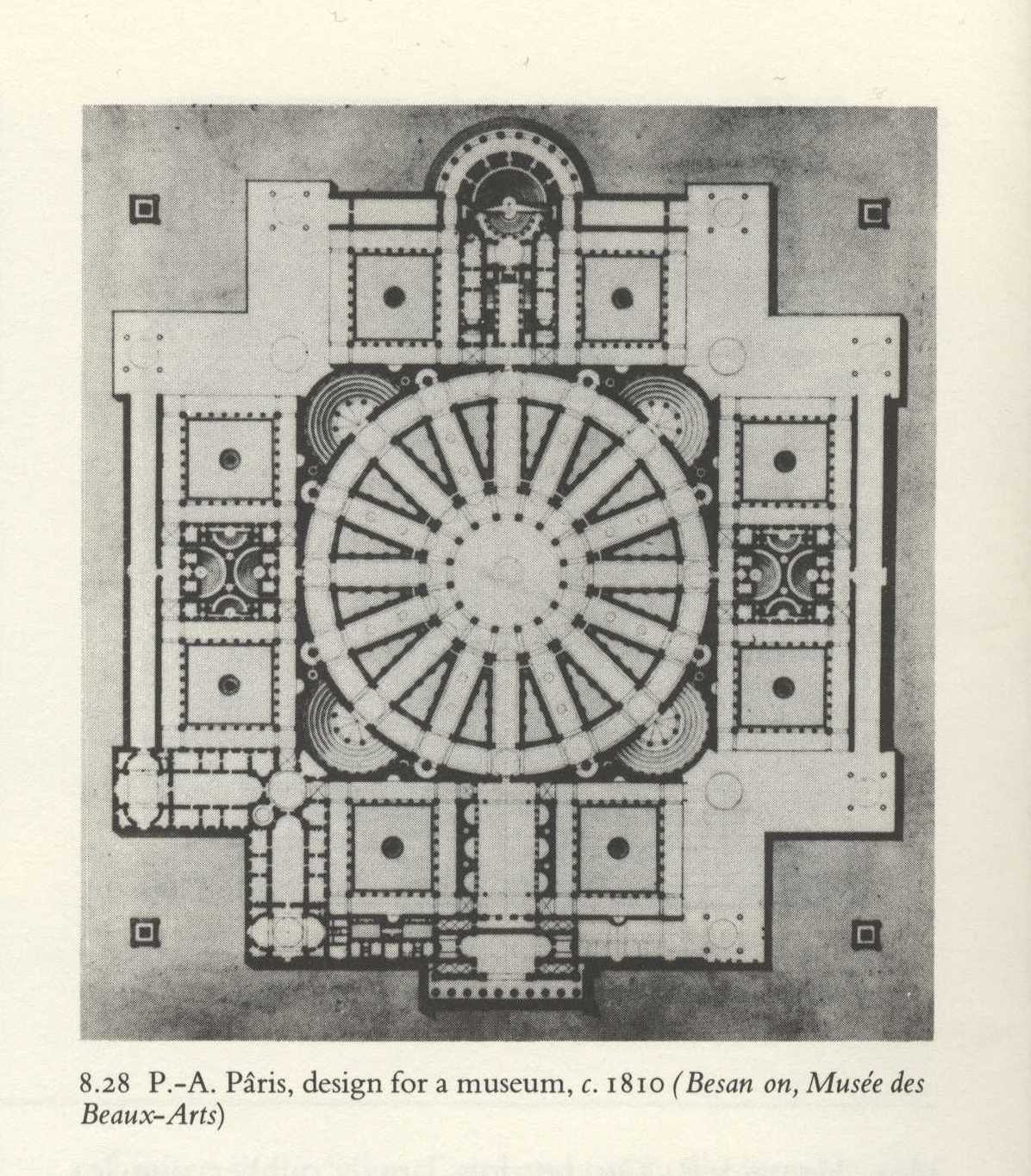 Muzeum jako památník
První polovina 19. století – muzejní boom v Bavorsku…budoucí král Ludvík I. Bavorský, inspirován Římem, rozhodnutí o stavbě muzeí

V rychlém sledu rozplánována a postavena tři klíčová muzea:
Glyptotéka (1815-1830)
Alte Pinakothek (1826-1836)
Neue Pinakothek (1846-1853)
Glyptotéka (Leo von Klenze)...zvítězil v soutěži v roce 1814
Čtvercový půdorys, ale s modifikací původního vzoru (navazuje spíše na Museum Fridericianium, 1769-1777)
V průběhu plánování koncept mění – jde o čtvercovou stavbu, s centrálním portikem s osmi ionskými sloupy
V šesti výklencích (tři a tři) vsazeny sochy
Interiér – vymalován vždy převážně jednou barvou (nejčastěji zelenou či červenou), stropy a podlahy byly vzorovány --- účelem byla dekorativnost, ale i didaktičnost, ornamenty a barvou měla být naznačena historická epocha
U vchodu plaketa k poctě zakladateli, dále již návštěvník veden lineárně čtyřmi křídly (chronologicky)
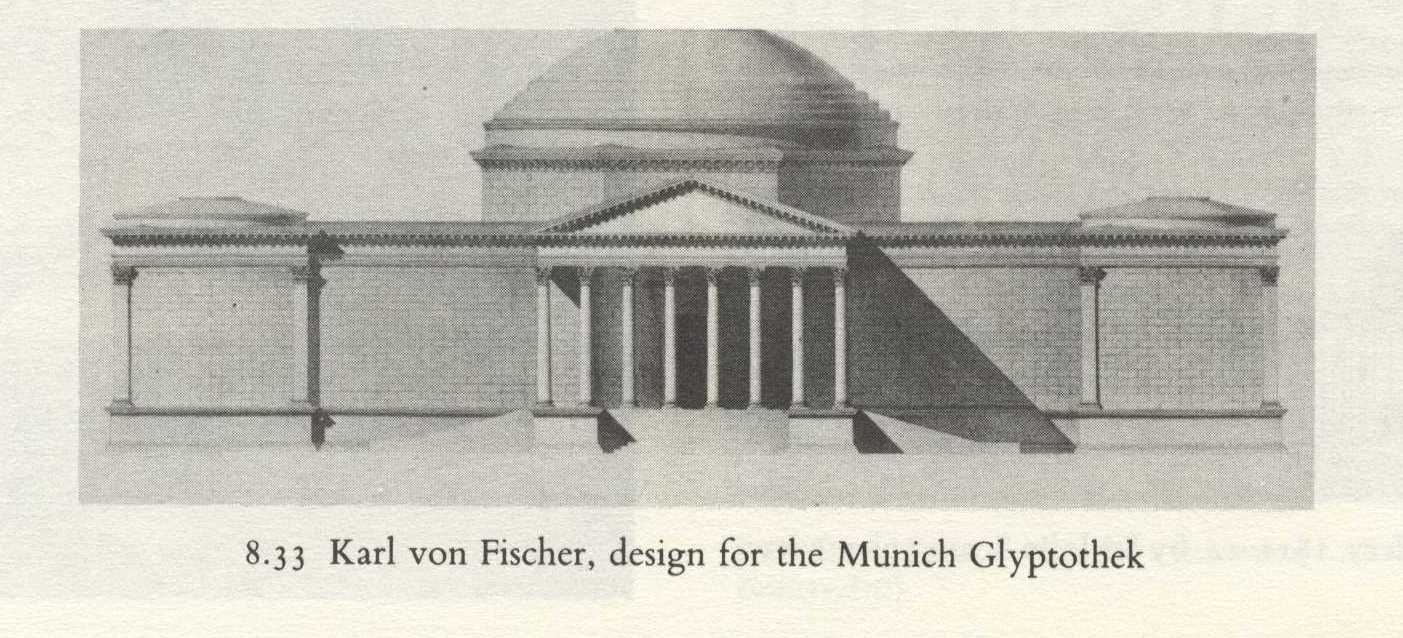 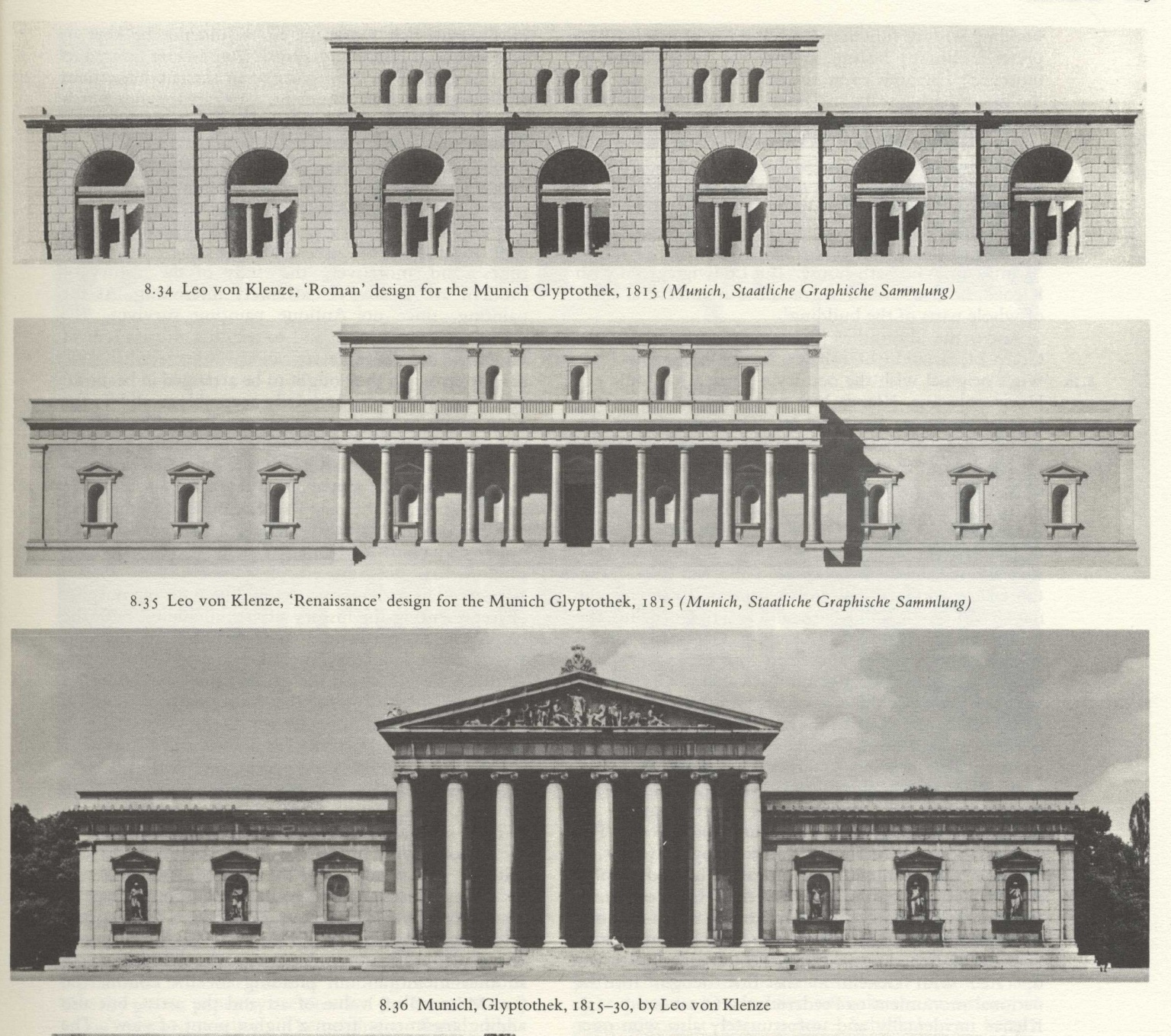 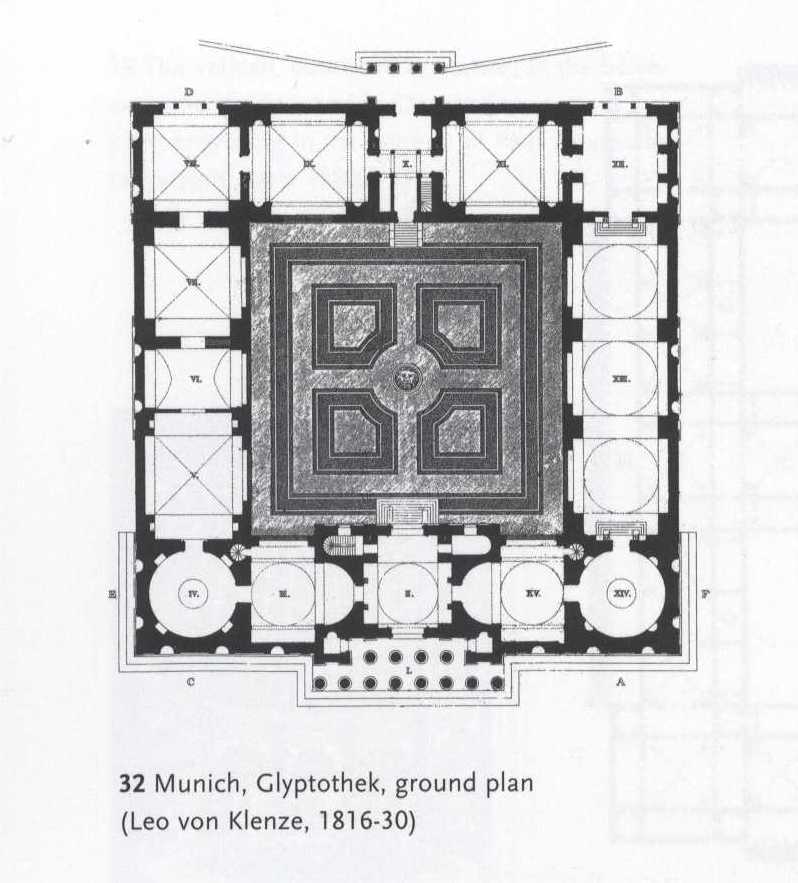 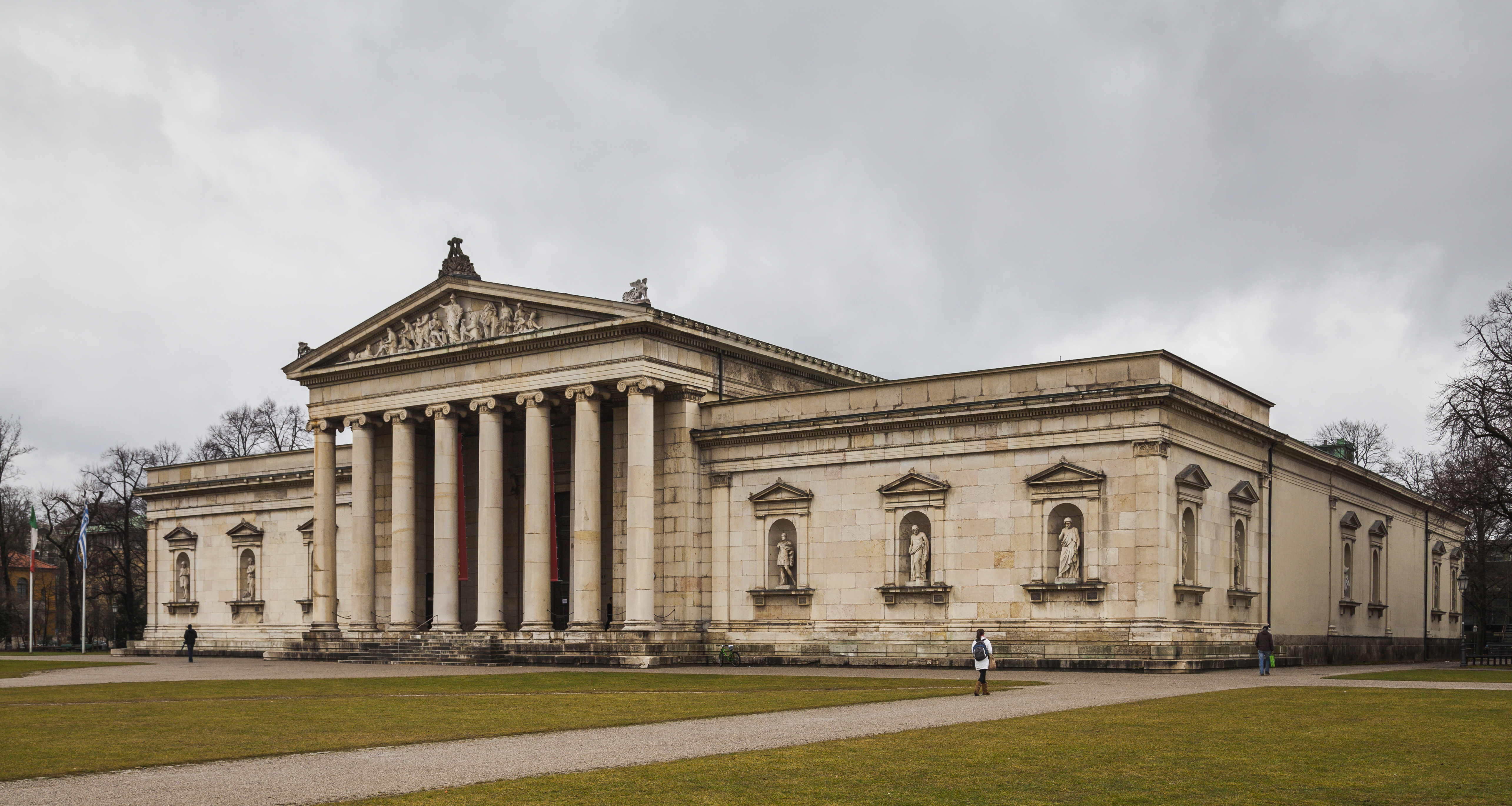 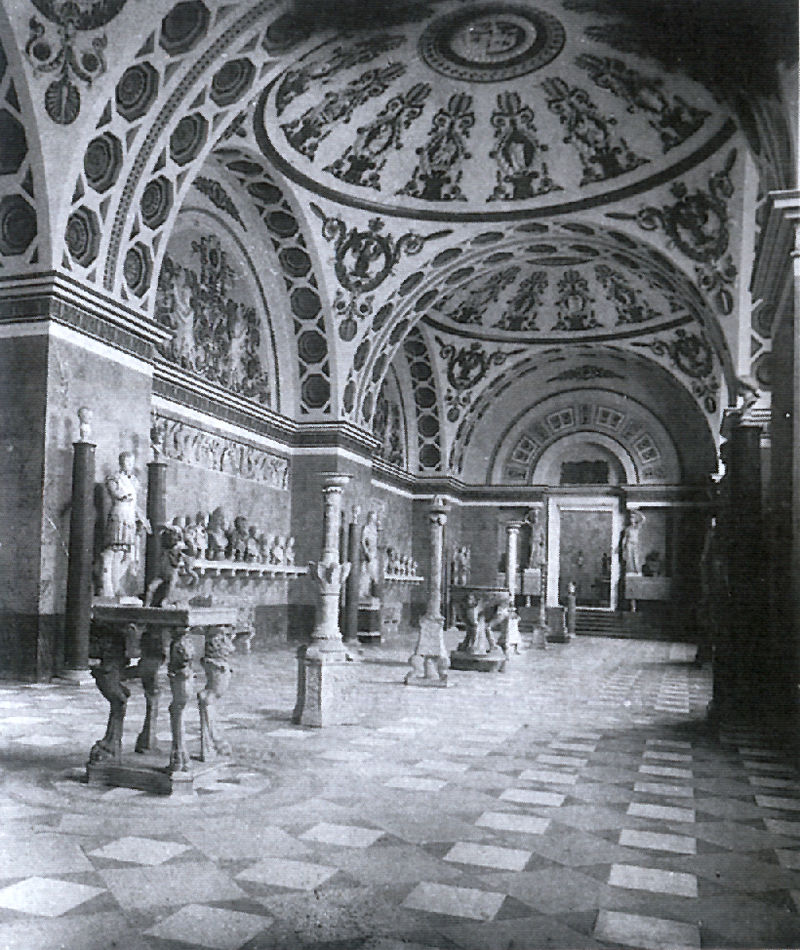 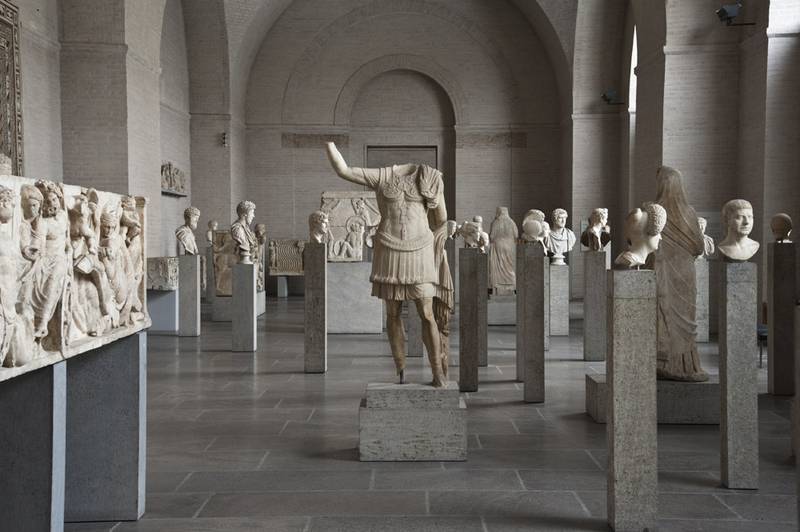 Altes Museum, Berlin (1823-1830)Karl Friedrich von Schinkel
Opět modifikace Durandova vzoru, oproti Glyptotéce, která byla spíš zjednodušením, Schinkel model rozvinul
Ponechal rotundu, ale budova byla dvoupatrová
Byla postavena na „podstavci-soklu“ na který se vstupovalo širokým, monumentálním schodištěm --- návštěvník byl uveden přímo do středu budovy – rotundy s dvěma podlažími a kopulí
Zaklenutá rotunda do sebe spojovala koncept Duranda a uchvacující prostor Pantheonu
Schinkel počítal též s psychologickou funkcí
--- v centrálním prostoru se měl návštěvník odreagovat od každodenních starostí a připravit se na kontemplaci nad uměním
Vstup monumentálním schodištěm, skryt za ionskými sloupy, které jsou umístěny po celé hlavní fasádě
Ve spodním patře antické sochy, v prvním malířské práce – řazeno chronologicky stejně jako v Glyptotéce, procházeno galeriemi
Vnitřní výzdoba podobně bohatá jako v Glyptotéce
Během 19. století bylo Altes Museum doplněno dalšími stavbami:
Neues Museum (1841-59)
National Gallery (1866-76)
Kaiser-Friedrich Museum (1904, Bode Museum)
Pergamon Museum (1930)
- Vzniká Museumsinsel (projektován už 1840, vzor Akropole)
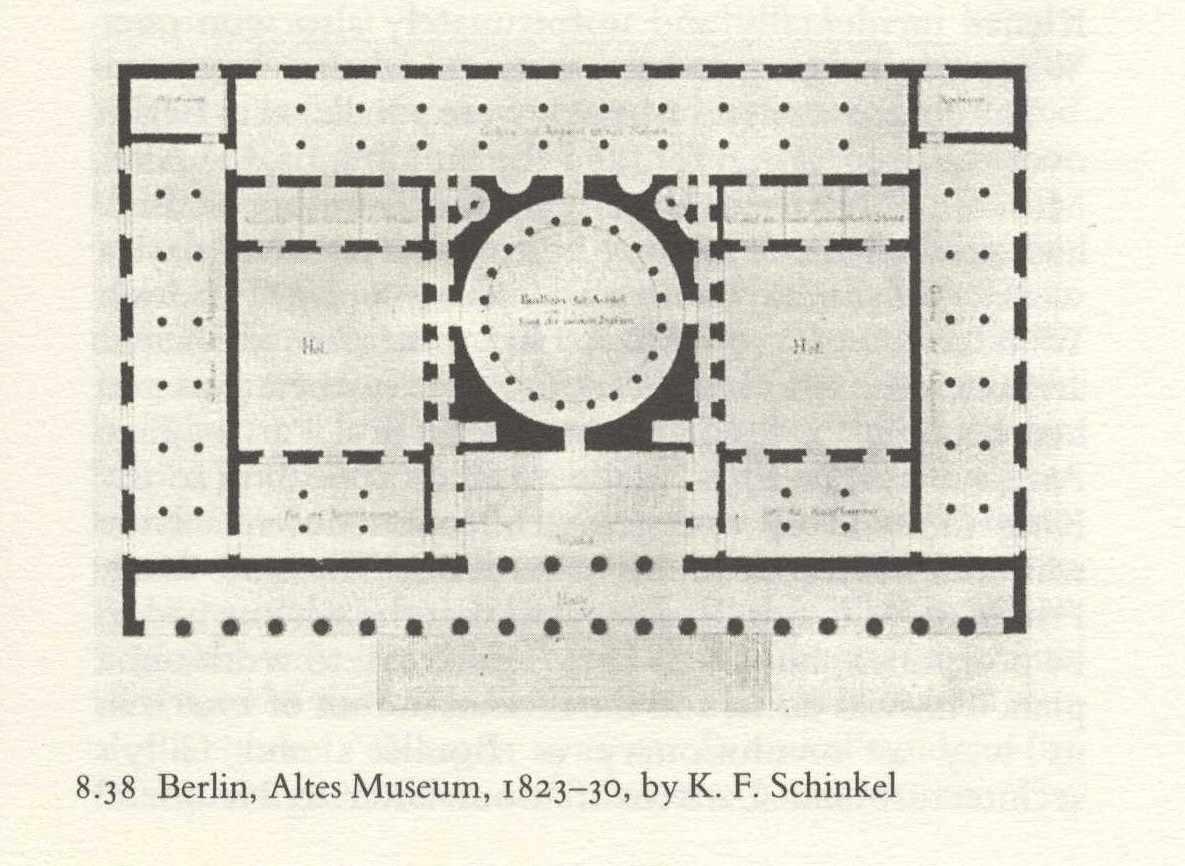 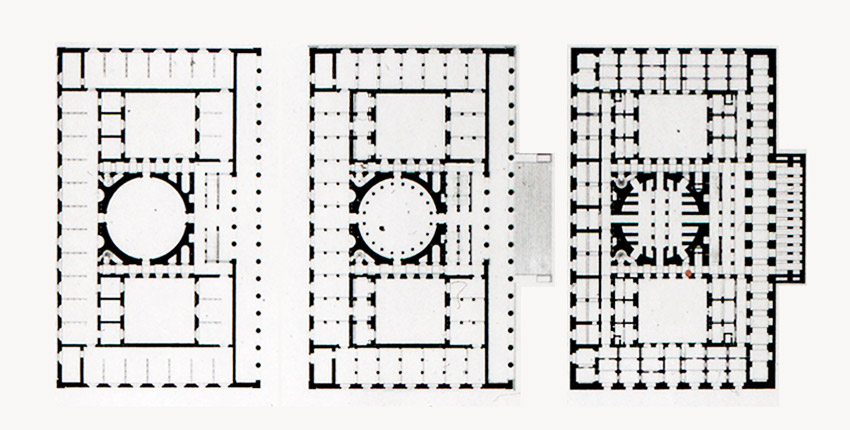 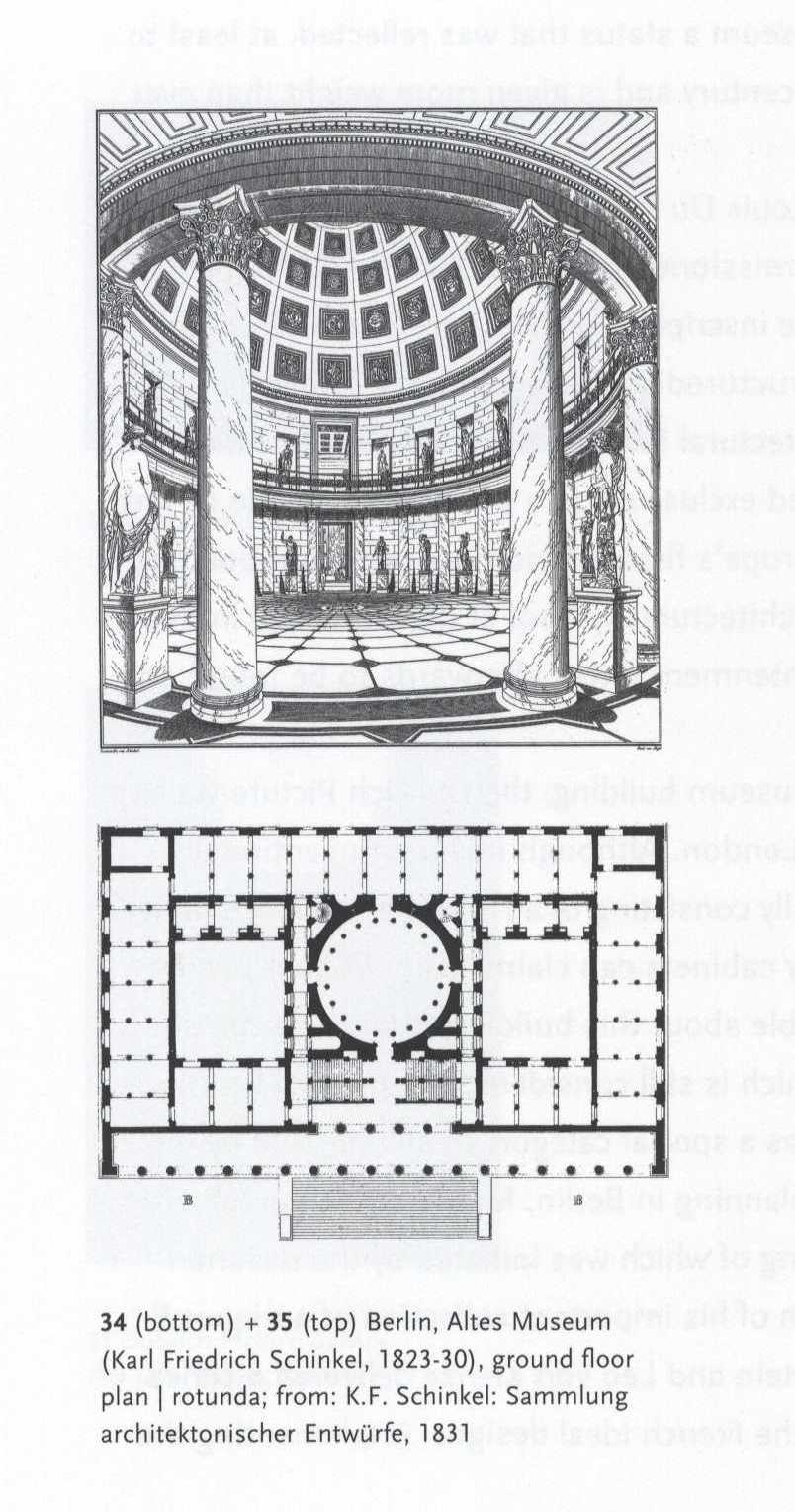 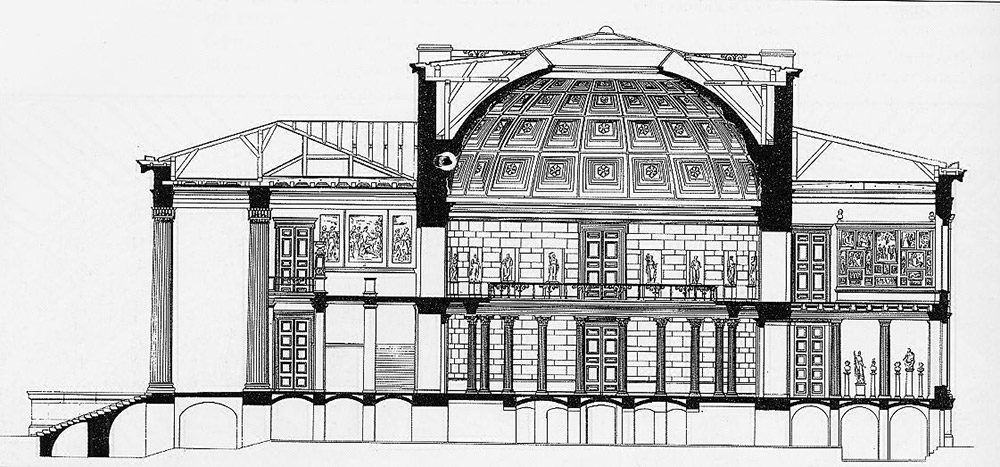 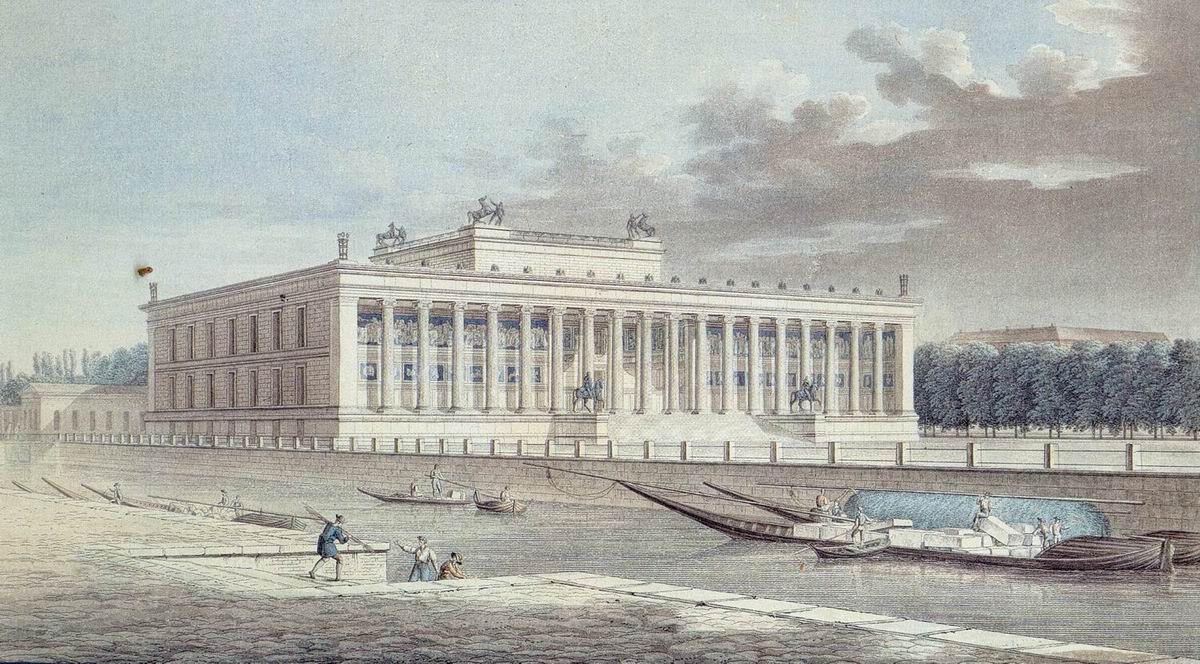 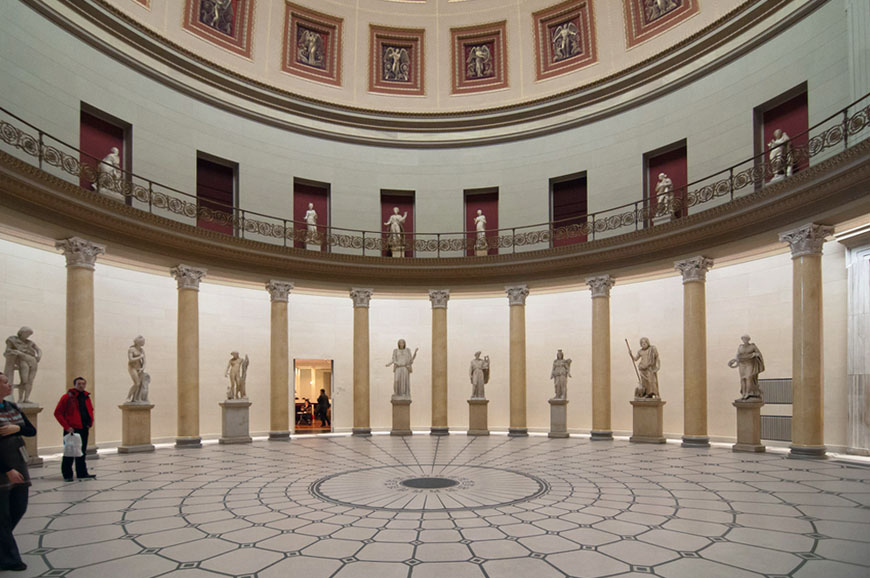 Po úspěšné práci na Glyptotéce byl Leo von Klenze požádán o postavení budovy pro královskou sbírku obrazů – Alte Pinakothek (1826-1836)
Fasáda vytvořena na základ renesančních vzorů, budova dělena do 25 částí, na každé straně je umístěn ještě jeden pavilon, 2 patra
Ve spodním patře kanceláře, depozitáře atd.
V horním patře vystaveny sbírky
Stavba vnitřně rozdělena na dva typy místností, různě osvětlené – velké pro velké malby, osvětlené shora --- menší kabinety pro žánrové skupiny menších obrazů, osvětlené z boční strany
--- v 19. století se tento přístup objevil i v dalších velkých muzeích (Semper – Picture Gallery Dresden, 1847-1855; Klenze – nové křídlo Ermitáže, 1842-1851;  August von Voit – Neue Pinakothek Mnichov, 1846-1853; Oskar Sommer – Städelches Kunstinstitut Frankfurt, 1878)
Renesanční vliv symbolicky vyjádřen i položením základního kamene 7. 4. 1826 v den narozenin Raphaela – malířská díla prezentována sice chronologicky, Raphaelova však prezentována v bočním západním pavilonu
Umístěn na nejvzdálenějším místě od vchodu jako vrchol prohlídky
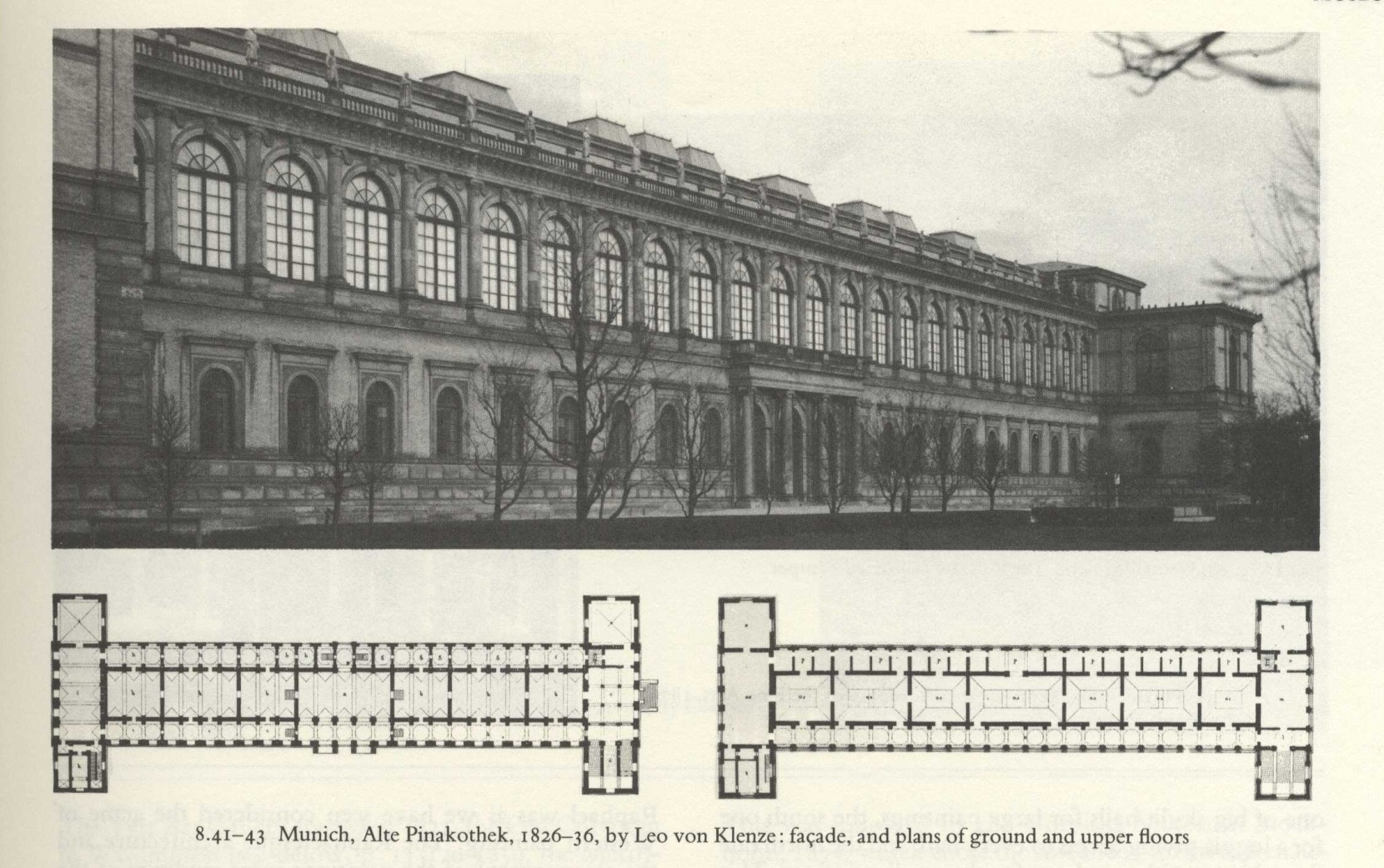 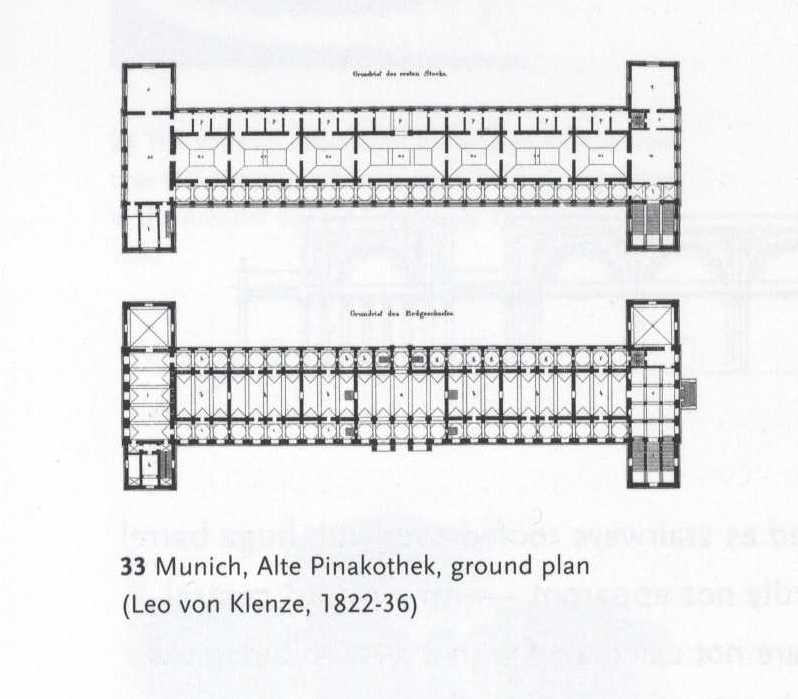 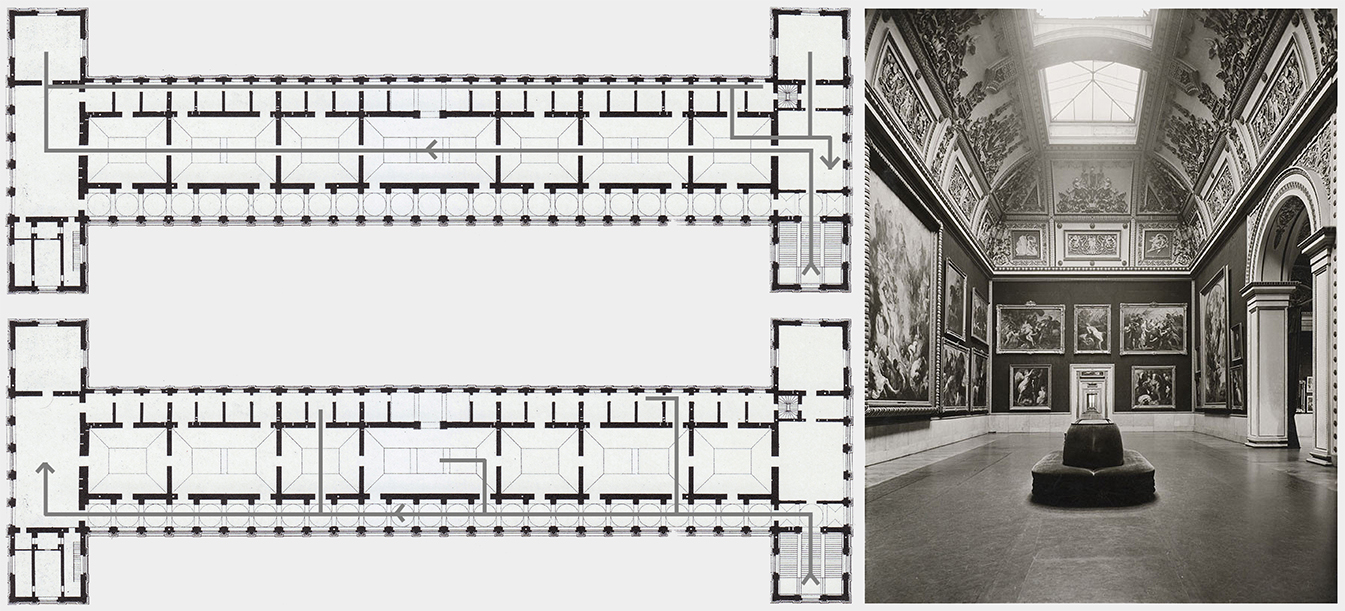 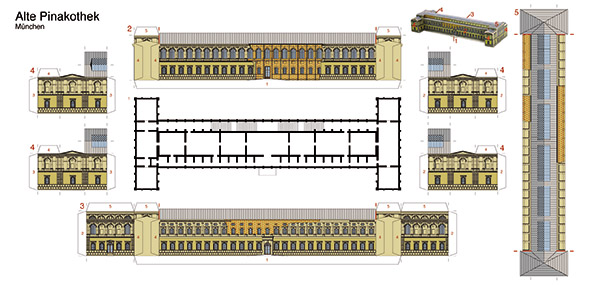 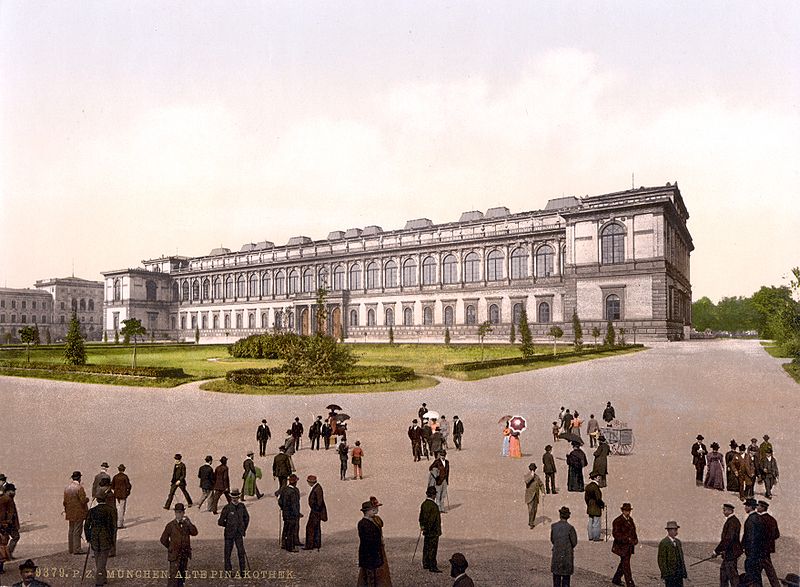 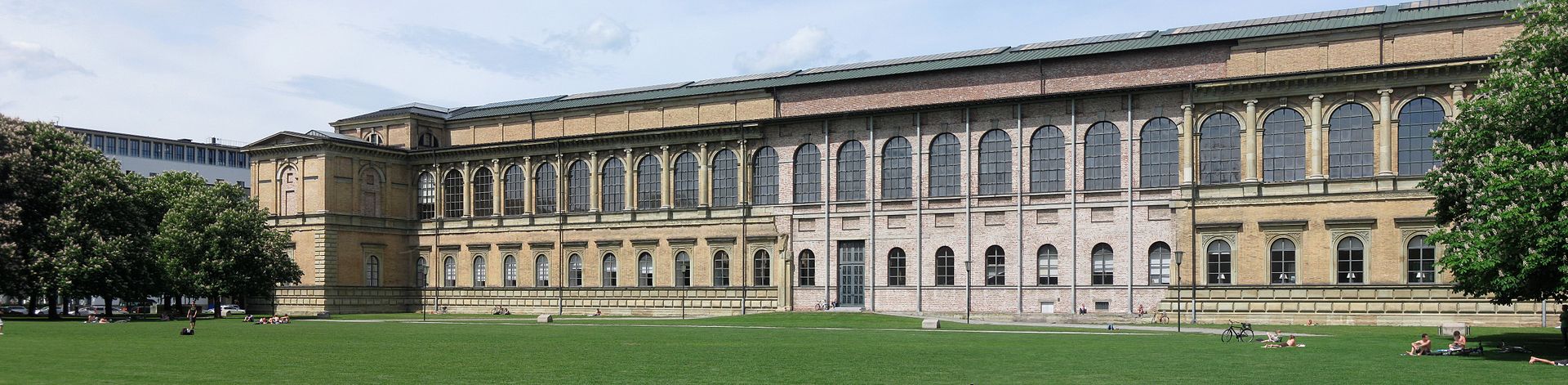 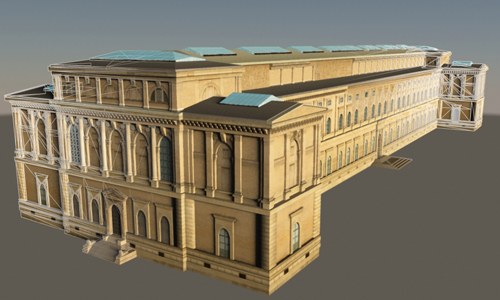 Muzea v Mnichově a Berlíně kodifikovala nový typ muzejní budovy
Glyptotéka, Altes Museum a Alte Pinakothek – dokazován úzký vztah mezi „obsahem“ a „prostorem“, ve kterém je obsah umístěn (content x container)
Architektura muzea zdůrazňovala funkci instituce v památkové rovině
Podobně tomu bylo i u muzeí přírodovědeckých sbírek
Např. Oxford University Museum (1855-1860)

Natural History Museum London (1871-1881)

- Opět souvislost mezi „dekorací“ a umístěnými sbírkami
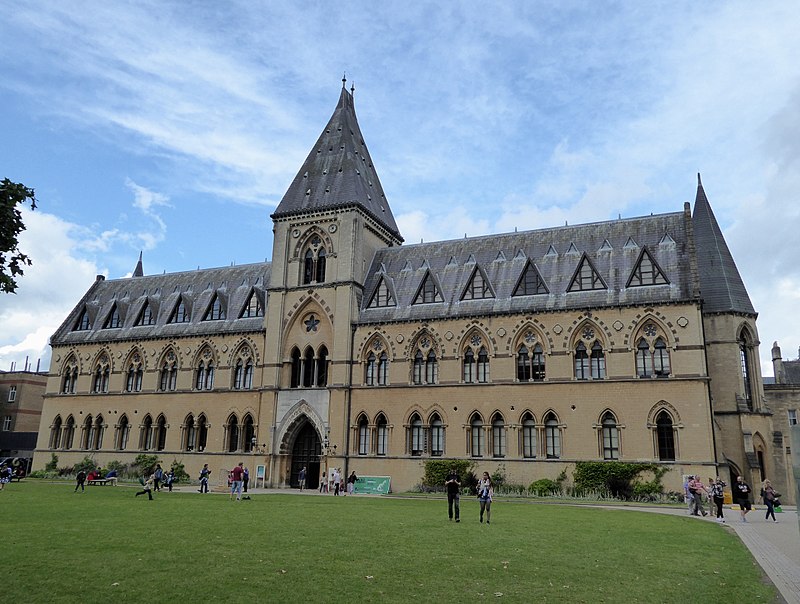 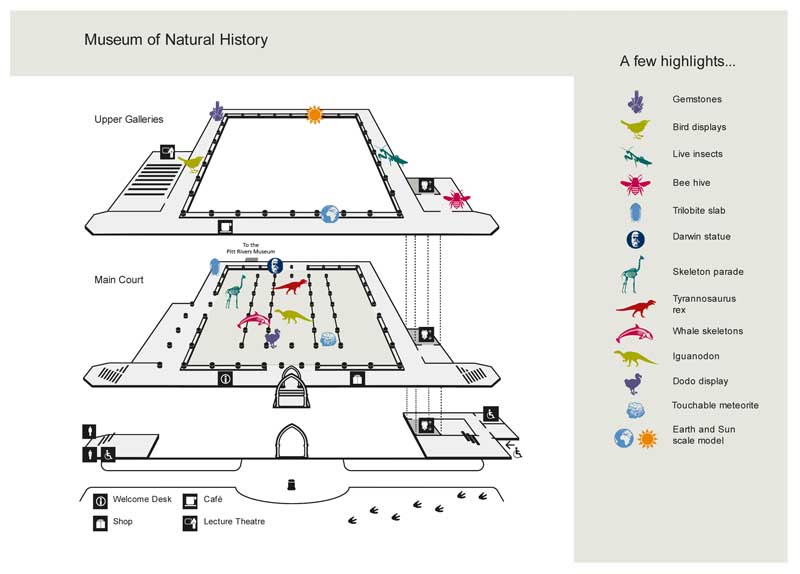 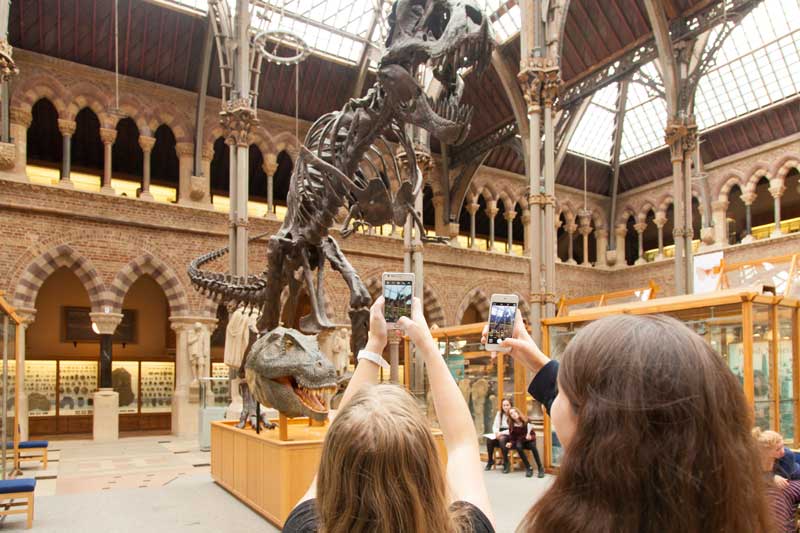 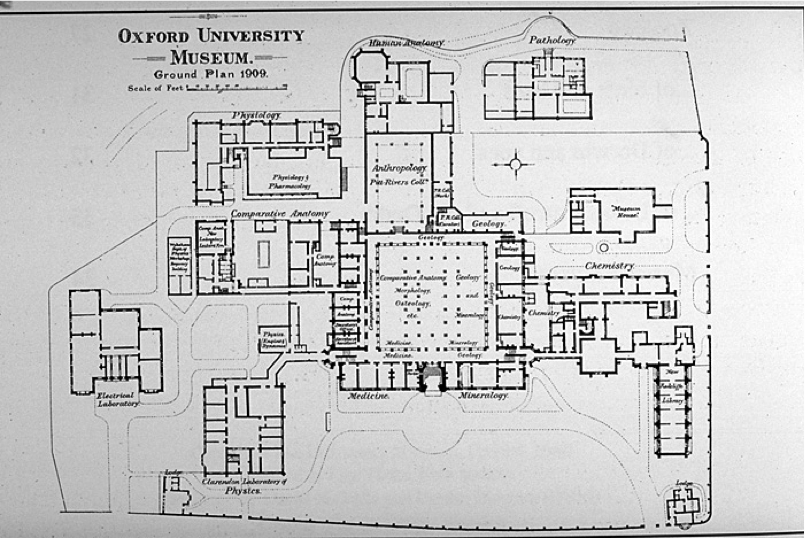 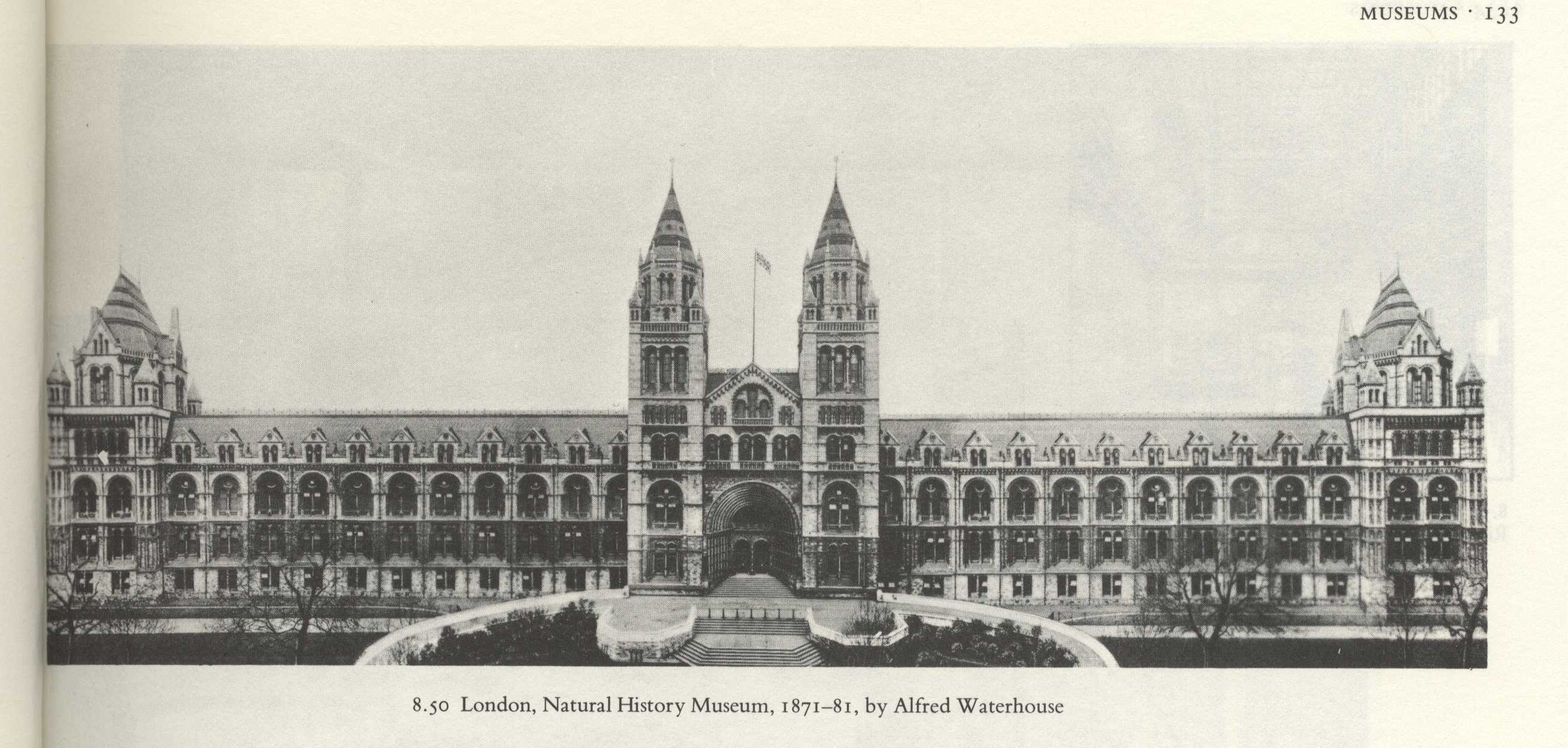 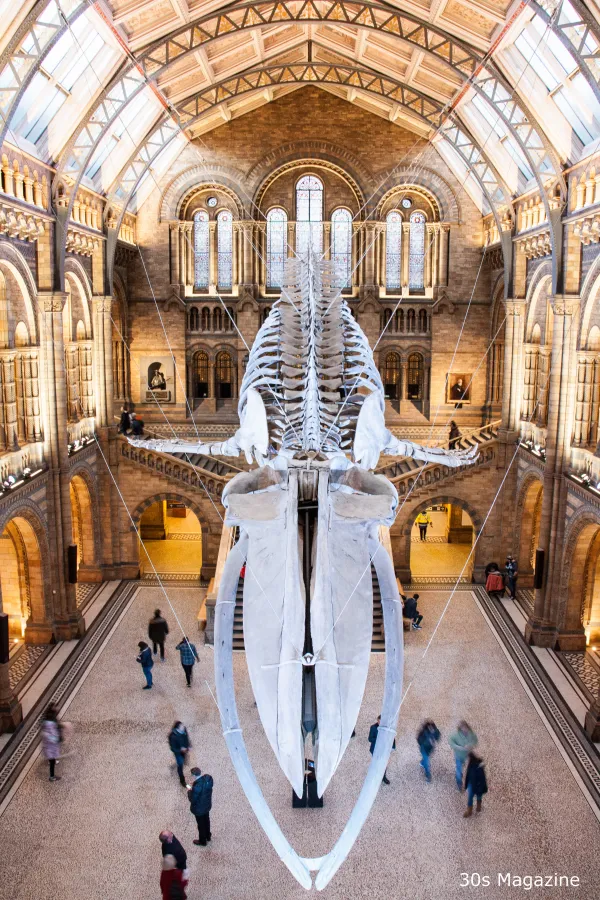 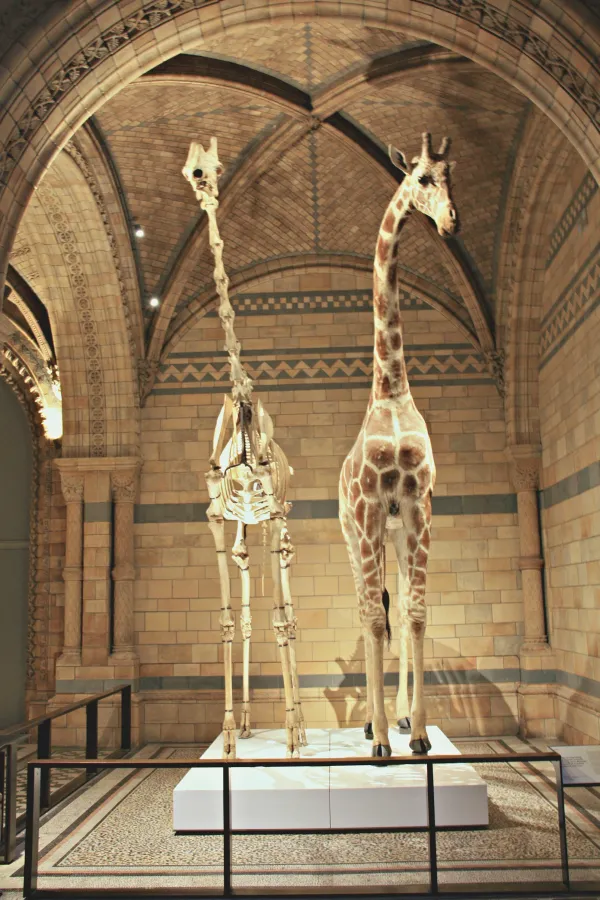 Muzeum jako nástroj
Během 19. století obvykle u muzeí budova a sbírka tvoří dvojici nebo jsou vystavována pro určité sbírky (Glyptotéka, Alte Pinakothek) a poskytují malý prostor pro rozšiřování, dostavby atd.
K dramatické změně došlo v roce 1851, kdy byla uspořádána Great Exhibition v Londýně --- byla první svého druhu (veletržní pojetí)
Crystal Palace – demontovatelný, flexibilní 
Z Londýna pak přenesen do Sydenhamu (zničen 1936)
Započala móda mezinárodních výstav (Paříž 1855, 1867, 1878, 1889, 1900)
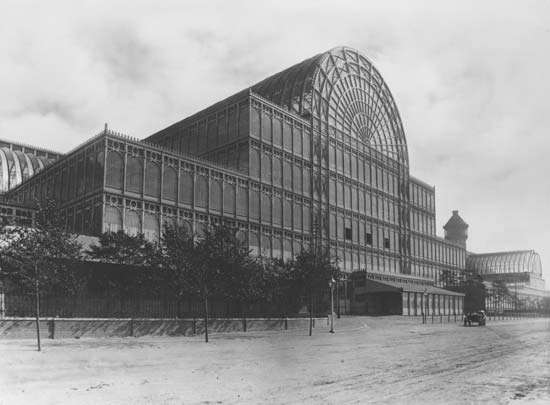 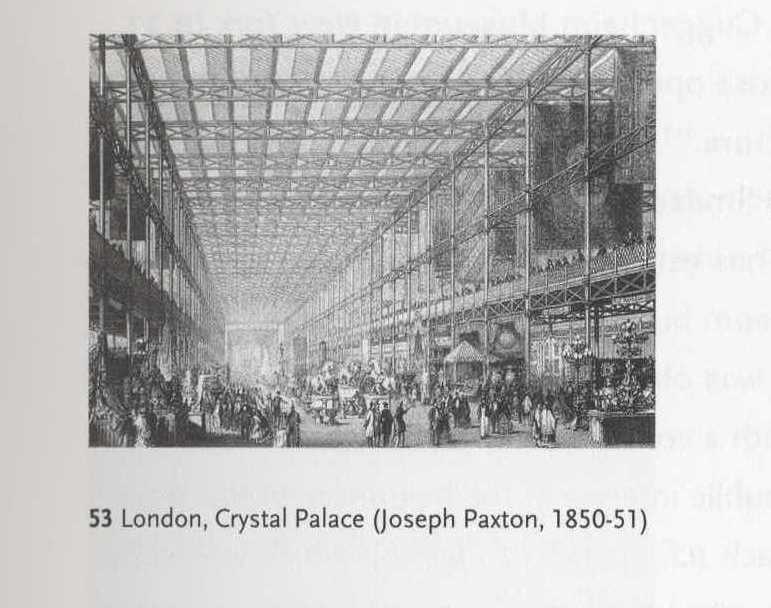 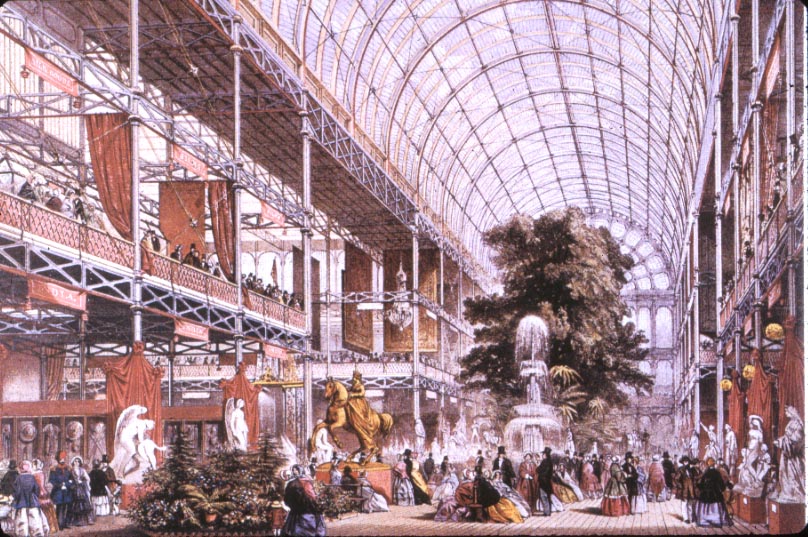 Idea muzea jakožto nástroje předpokládala jeho flexibilitu a adaptibilitu – mezinárodní výstavy fungovaly na principu dočasných výstav
Le Corbusier – Museum of Unlimited Growth…spirála, rostoucí s počtem sbírek, bylo-li potřeba více výstavních prostor, dostavěly se
Budova spočívala na pilotech, vstup uprostřed
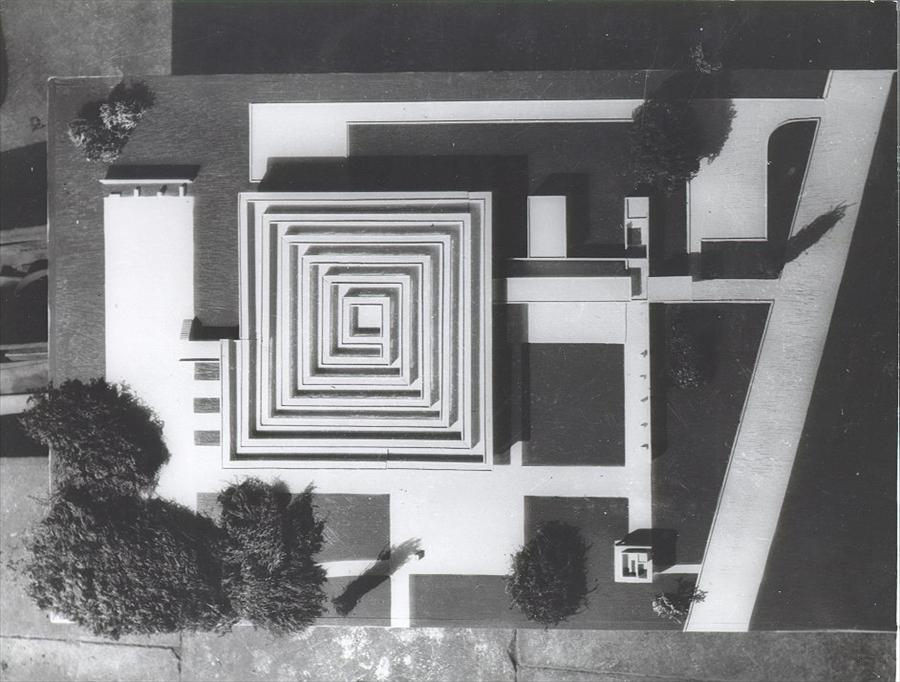 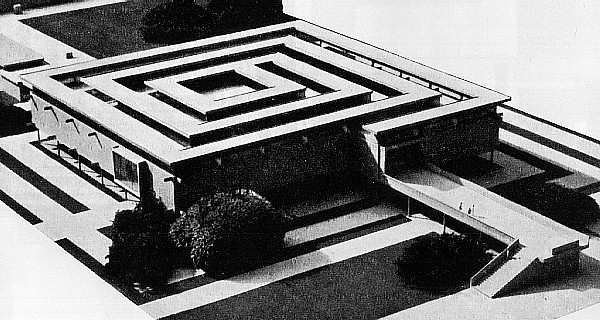 1929 – založeno Museum of Modern Arts, New York, sbírky současného umění, zastaralé (víc jak 50 let) přesunovány do Metropolitan Museum či procházely deakcesí…Alfred H. Baar
- Muzeum tak mělo stálou expozici, ovšem neustále se proměňující…tento princip byl však postupně opuštěn a MoMA se stalo definitivně „úložištěm“ umění 20. století
1939, Goodwin, Stone – MoMA, Manhattan…v té době ještě MoMA požadovalo flexibilní výstavní prostory (politika nového umění…)

Galerie v několika podlažích – vždy se jednalo o volný prostor, přerušovaný pouze sloupy, prostor mohl být dále dělen a mohly být vytvářeny rozličné prostory
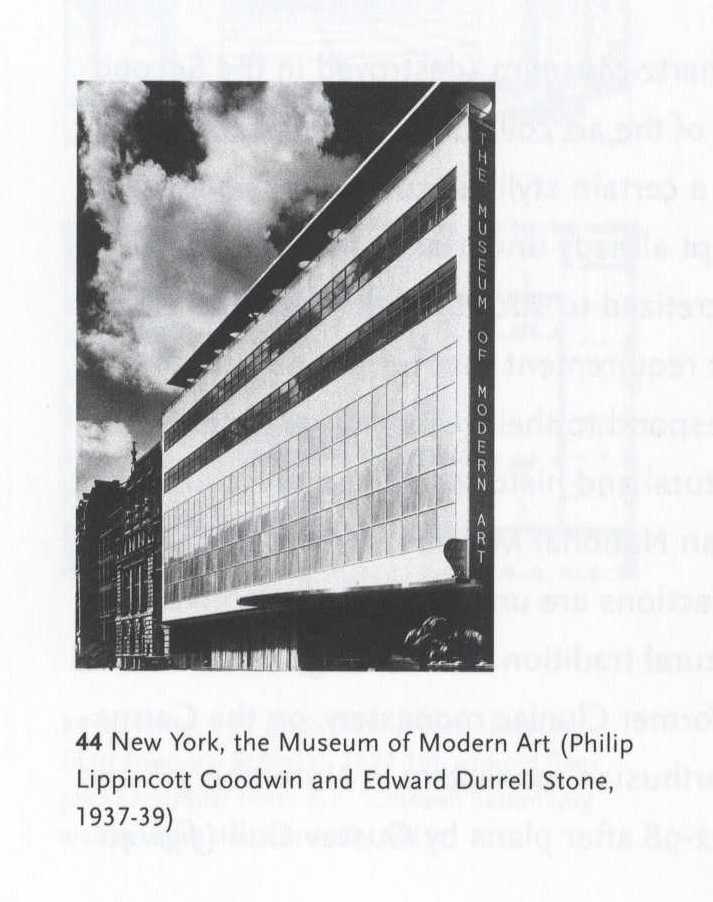 MoMA – vytvářen prostor flexibilní, ale zároveň neutrální…vzniká zde estetika „white cube“
Jde nově o prostor, kde architektura nerozptyluje od vnímání vystaveného díla (oproti dřívějšímu významu architektury pro prezentaci)
Předpoklad, že takový prostor poskytne možnost kontemplace a pohroužení se do obsahu expozic
„white cube“ se stává modernistickým paradigmatem vystavování --- v druhé polovině 20. století tento typ dominuje

MoMA výrazně ovlivnila podobu muzeí umění, do tradičních postupů bylo přijato mnoho moderních tendencí
Renzo Piano, Richard Rogers – Centre George Pompidou (1977)
Pomohlo redefinovat tradiční muzeum – je kulturním centrem, které zahrnuje mnoho uměleckých aktivit
…kromě Museé National d´Art Moderne a dalších prostorů pro dočasné výstavy zahrnuje i divadla, koncertní síně, kina, knihovnu, restauranty…
CGP – naznačilo „demokratizaci kultury“
Budova je hi-tech, přístup je na úrovni ulice, na prostoru před ní možno pořádat performance atd.
…padá hranice mezi obecnou a populární kulturou
----- CGP demonstruje díky mnoha aktivitám kulturu jako proces participování
„…with the Centre Pompidou, the traditional museum was integrated in portfolio of cultural practices and activities…“
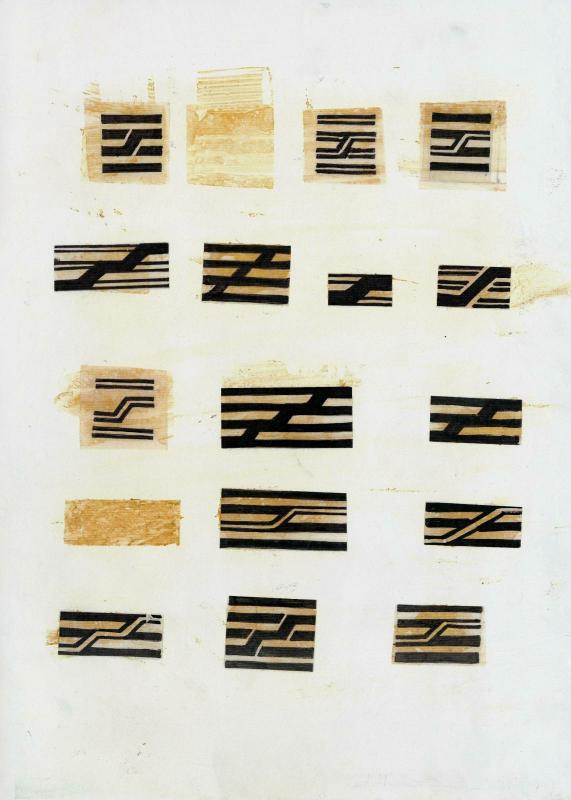 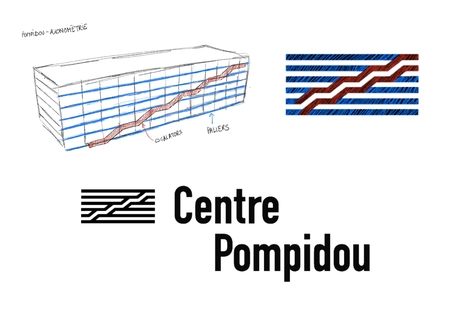 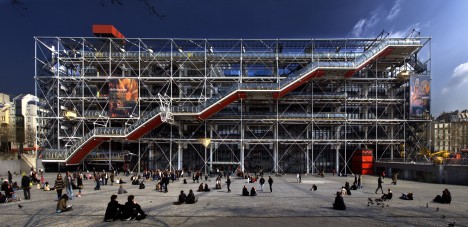 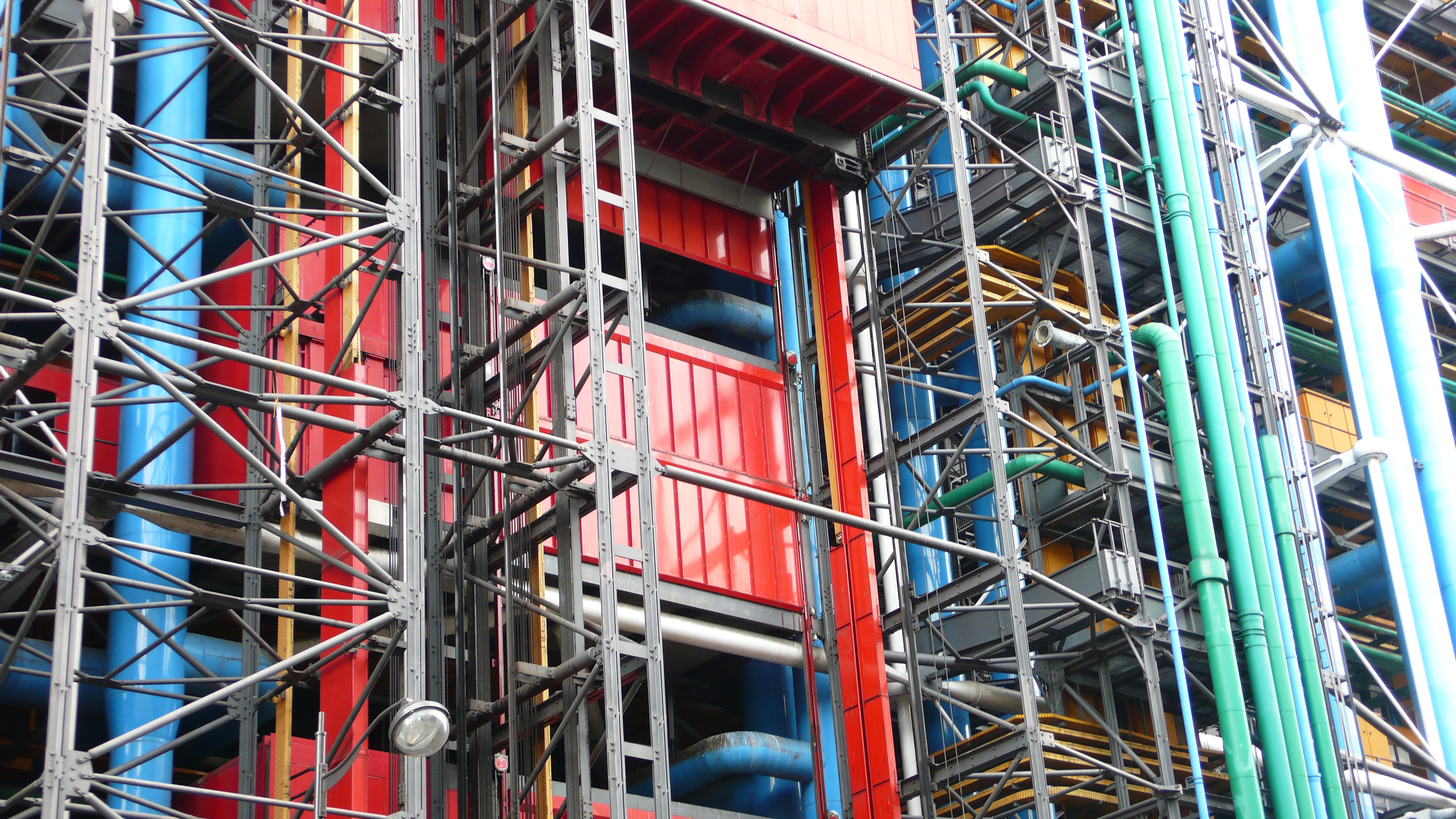 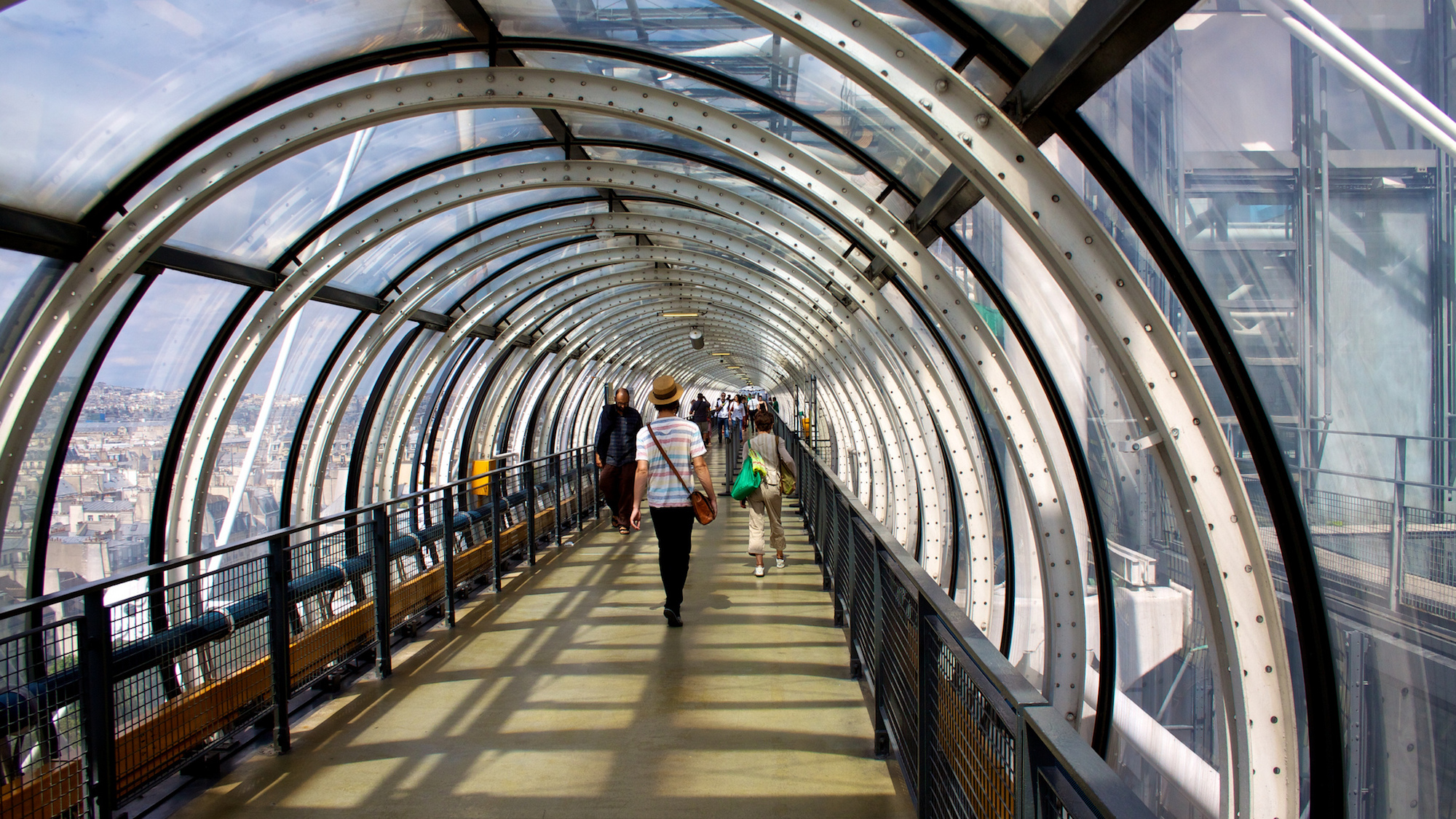 Případ Frankfurtu – zničen během II. světové války, jeho obnova se nesla ve znamení modernizace a motorizace --- vzniká „Bankfurt“ či „Krankfurt“
1976 – plány Museumsufer (Muzejní nábřeží)…13 nově vystavěných či přestavěných muzeí – vzniká Eldorado postmodernismu (Richard Meyer, Hans Hollein ad.)
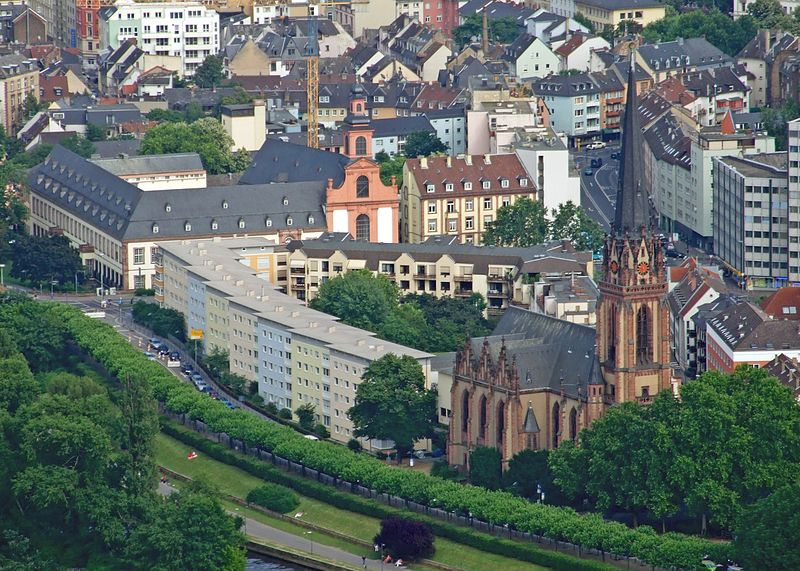 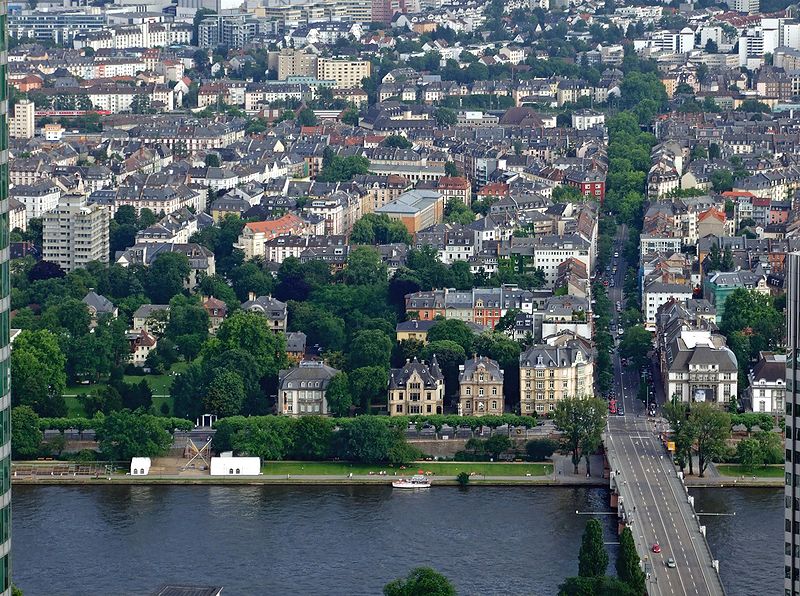 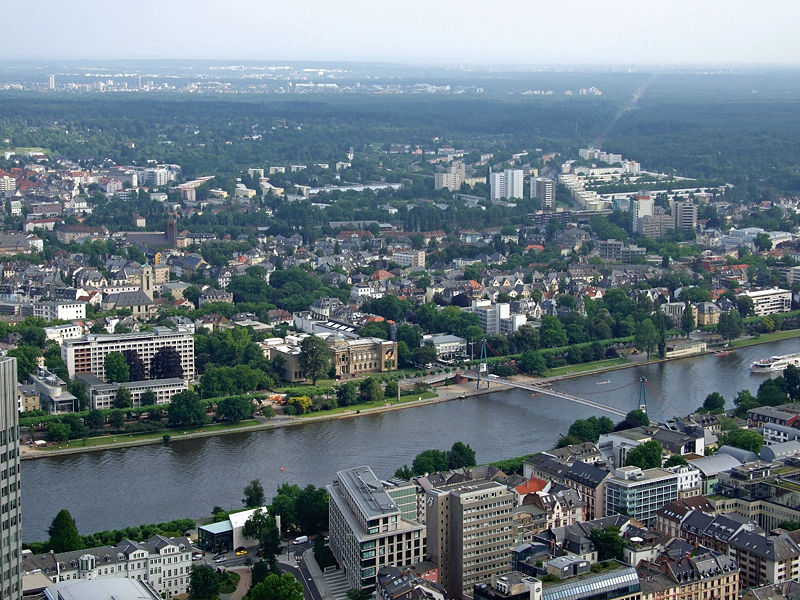 Londýn, Tate Modern (Herzog and de Meuron, 2000) – též součástí regeneračního projektu – integrováno do urbanistického konceptu
Využívány i existující budovy – celkově však pocit „integrity“
Bilbao Guggenheim (od 1997) je oproti tomu zaměřeno na rozmanitost, „variety“ – postavilo se kvůli němu nové metro, vazba na letiště... --- na chvíli se objevilo i v jednom z filmů JB, všech architektonických magazínech…
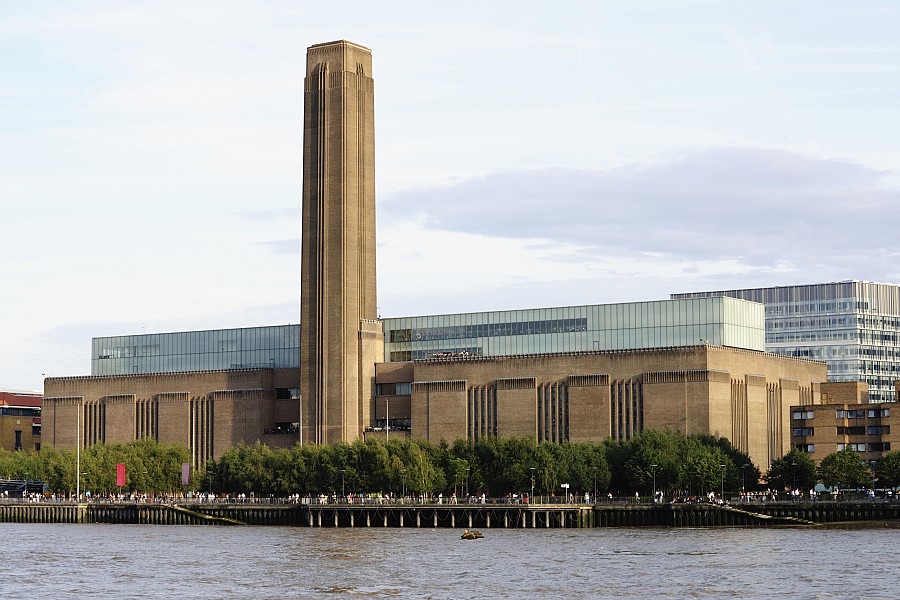 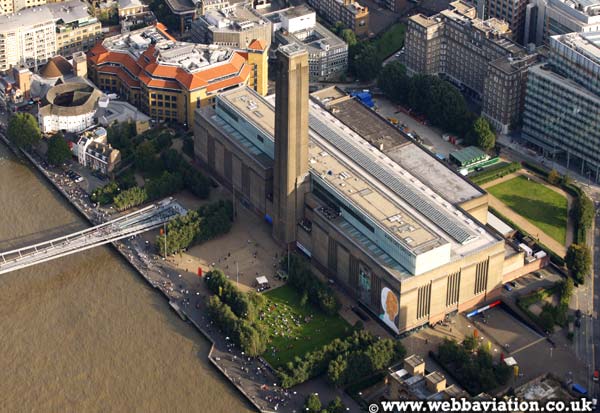 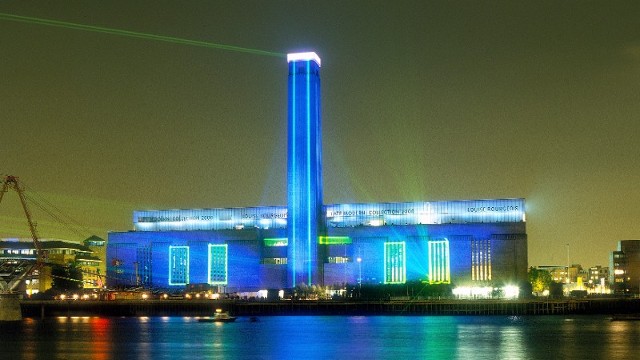 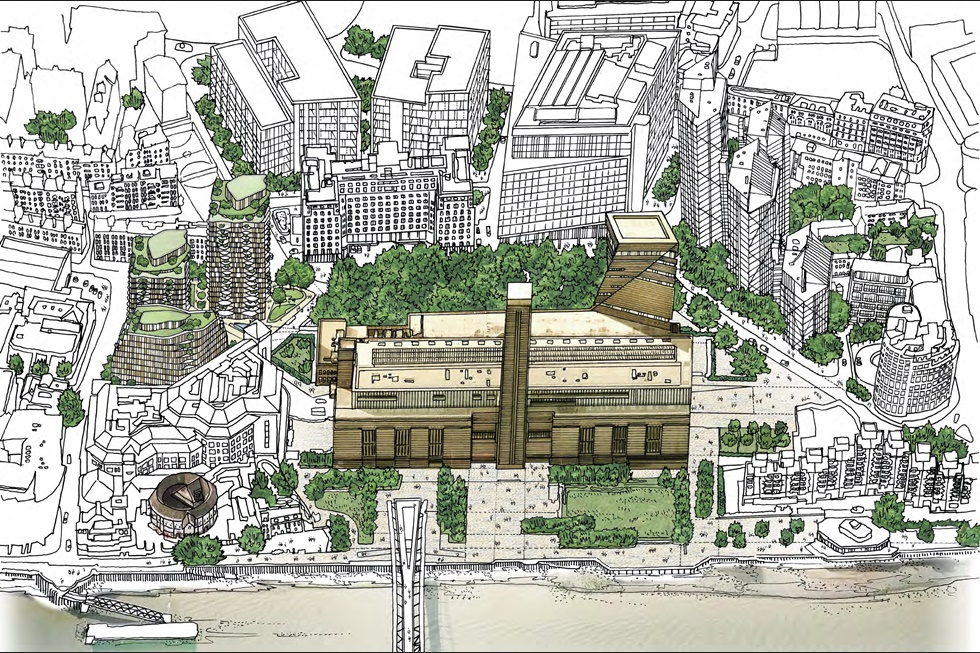 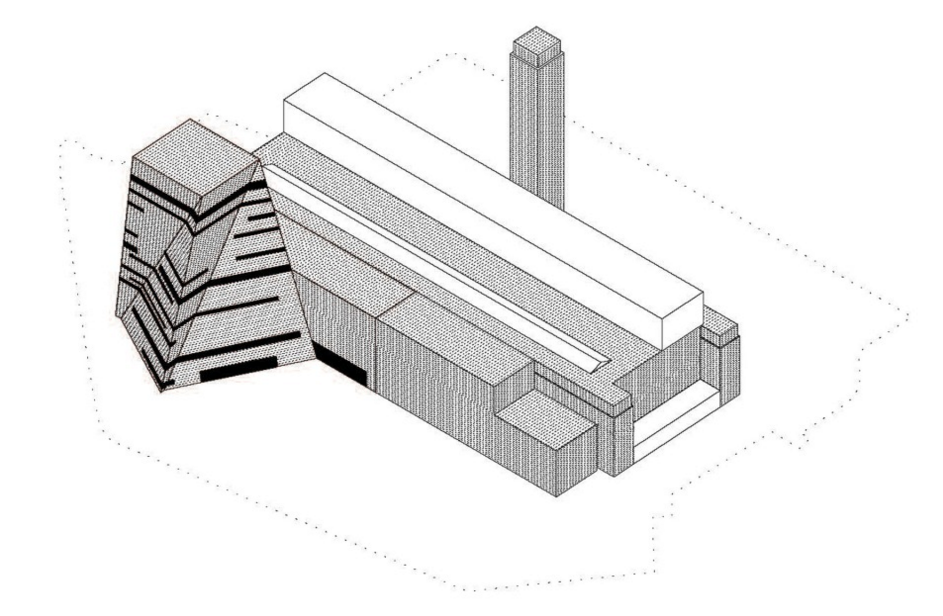 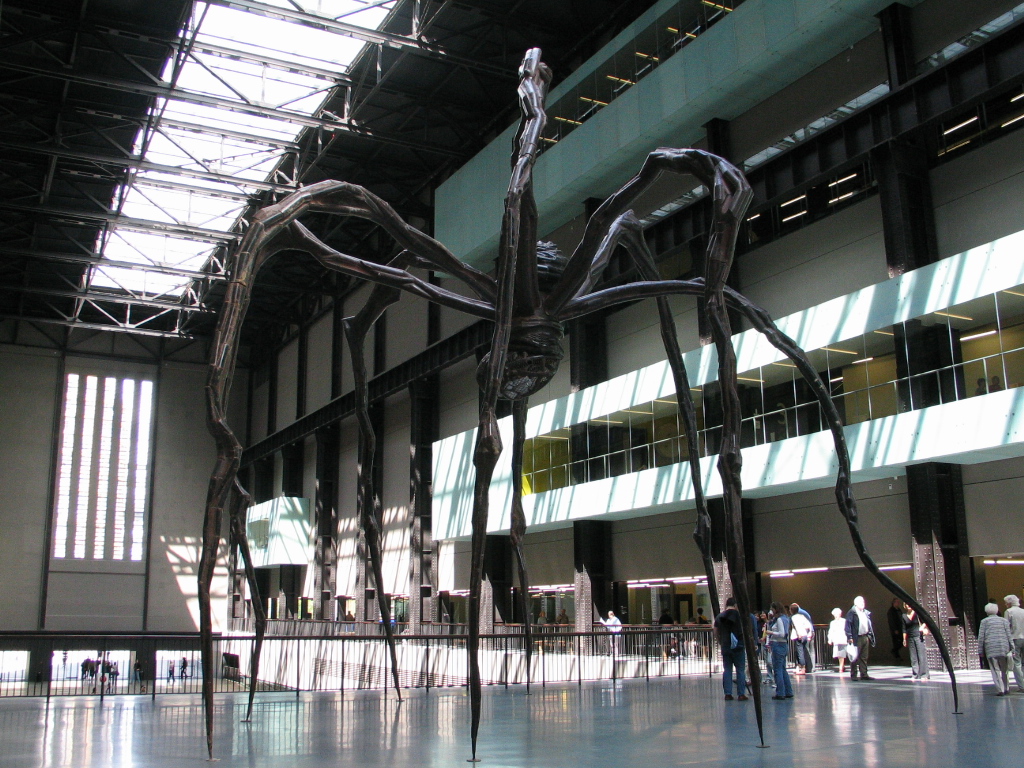 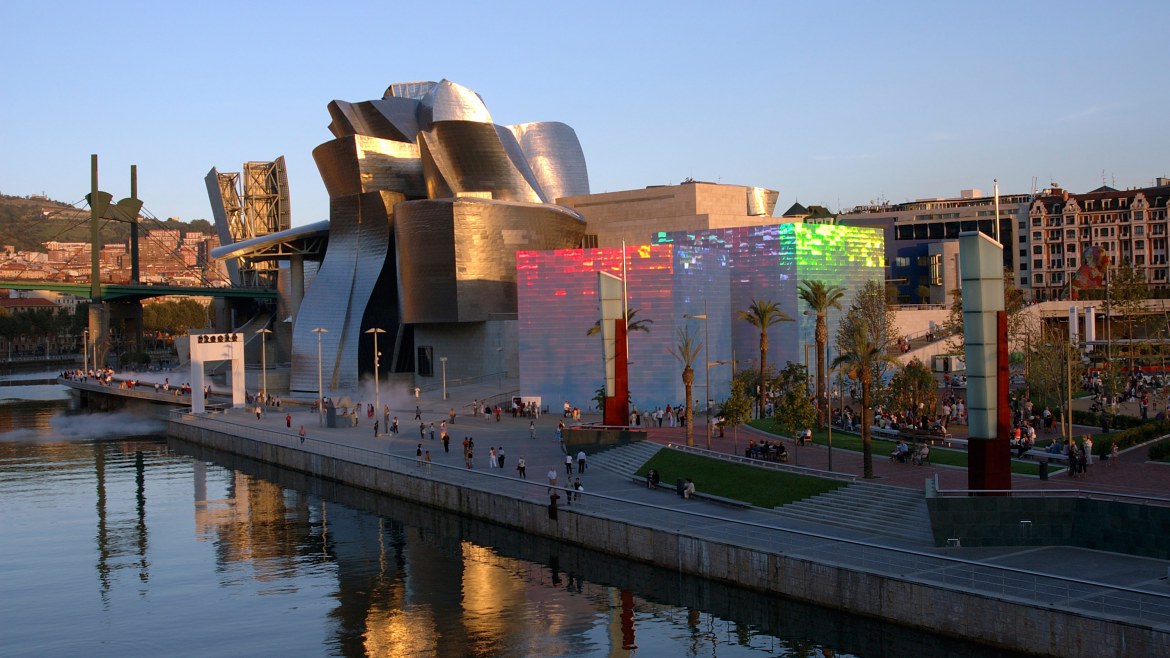 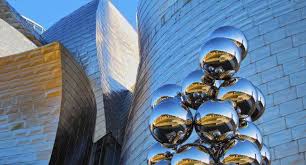 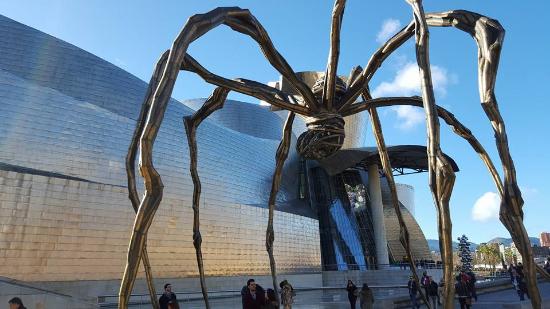 2004 – zpřístupněna po dvou letech MoMA – revitalizace – Yoshio Taniguchi
Forma „white cube“ je zmírněna
„architektura by neměla soutěžit s uměleckými díly, měla by zmizet“…částečný návrat k „památníku“
--- postmodernismus propojil „památník“ a „nástroj“
- Architektura je jen „okolo díla“
- Ilustruje to dílo Daniela Libeskinda
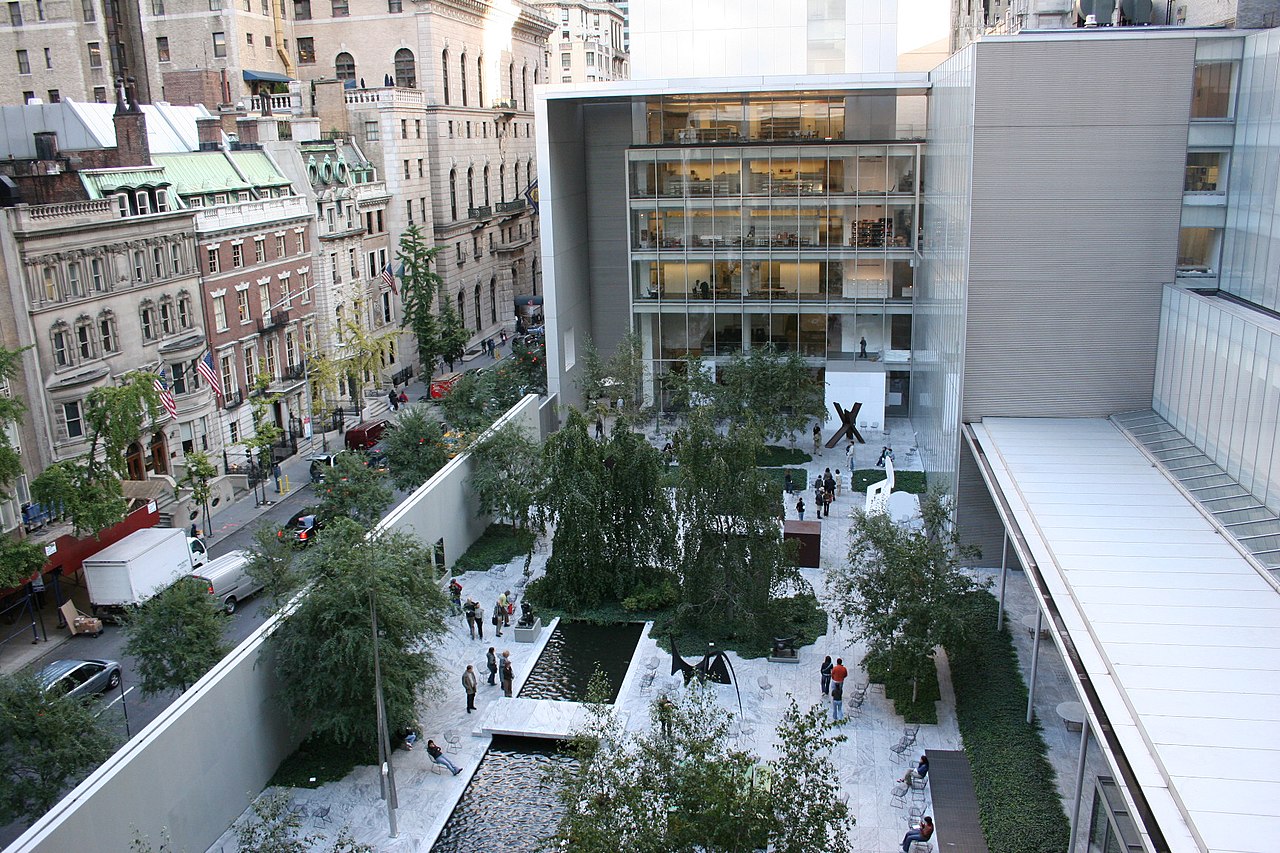 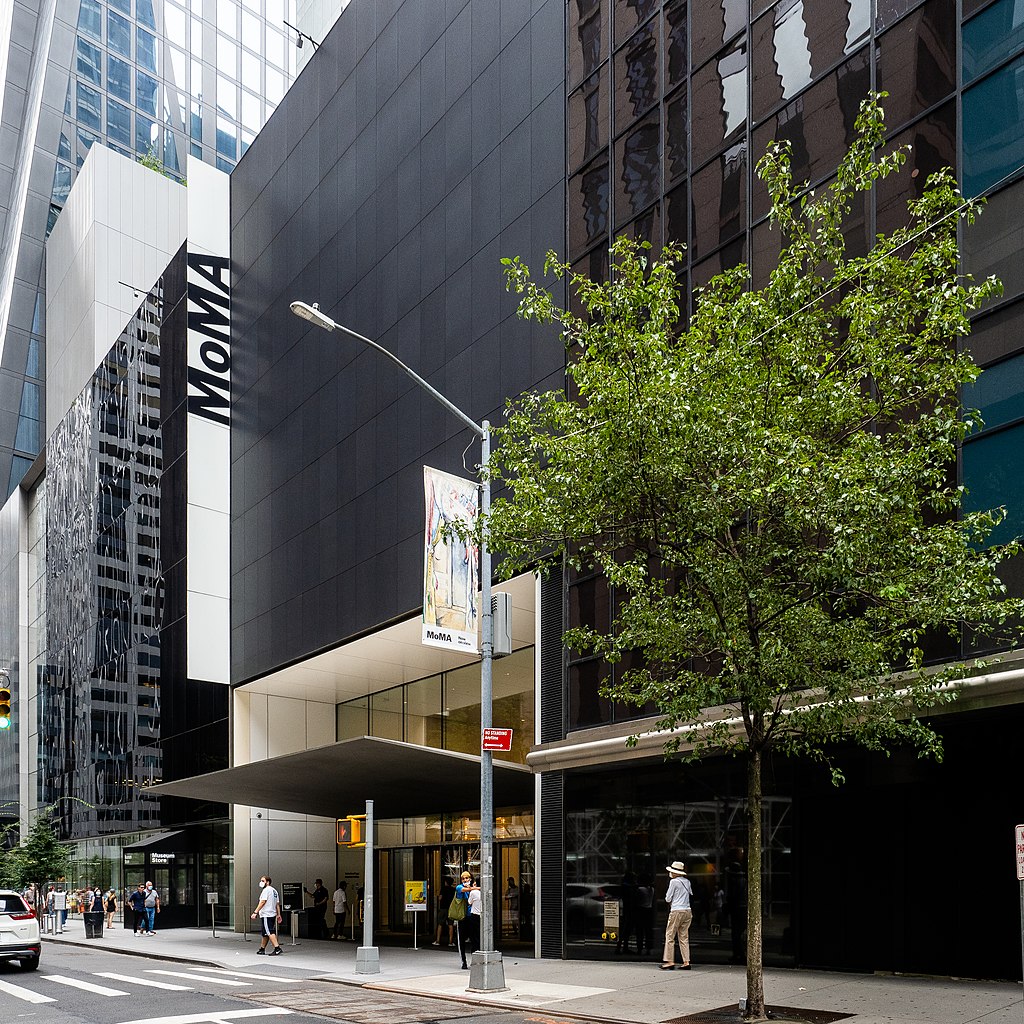 Architektura interpretuje a rámuje výstavní příběh a vyvolává fyzickou i psychickou odpověď u návštěvníka
…
Postmodernismus – propojuje instrument a monument – muzeum nově odpovídá navíc na rozvoj globálního turismu…